Our memories
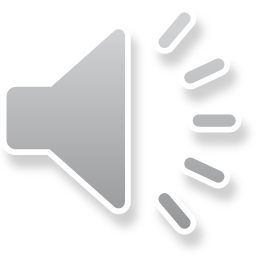 by Class 1
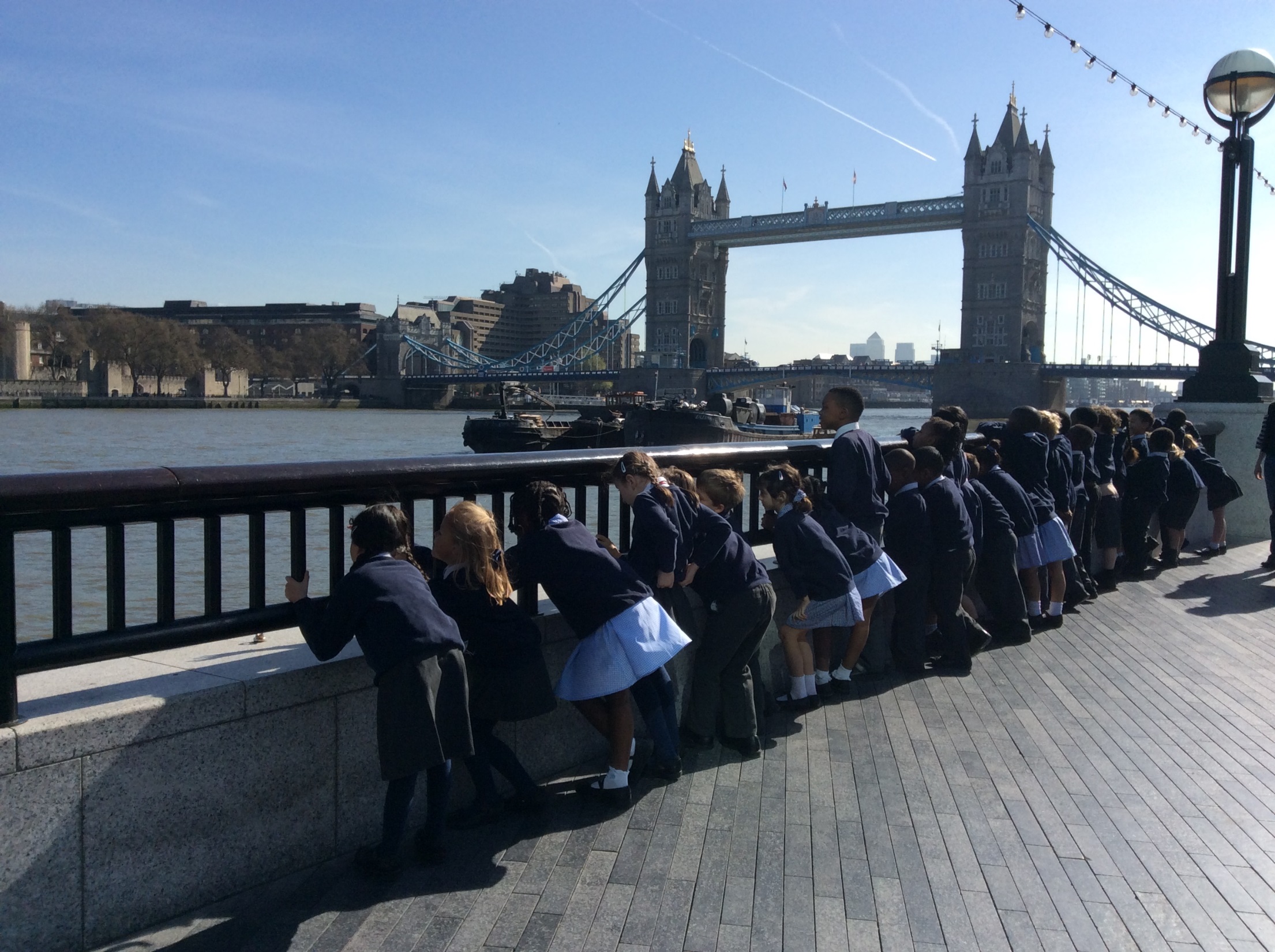 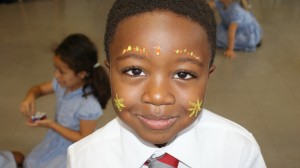 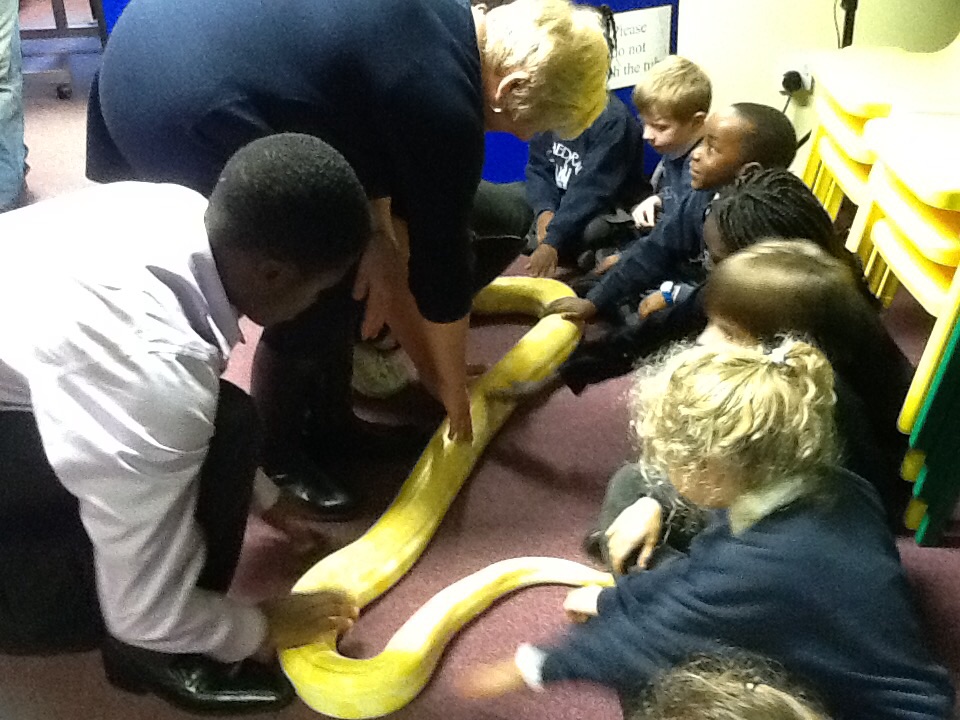 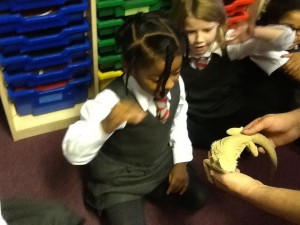 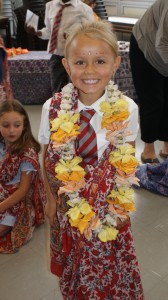 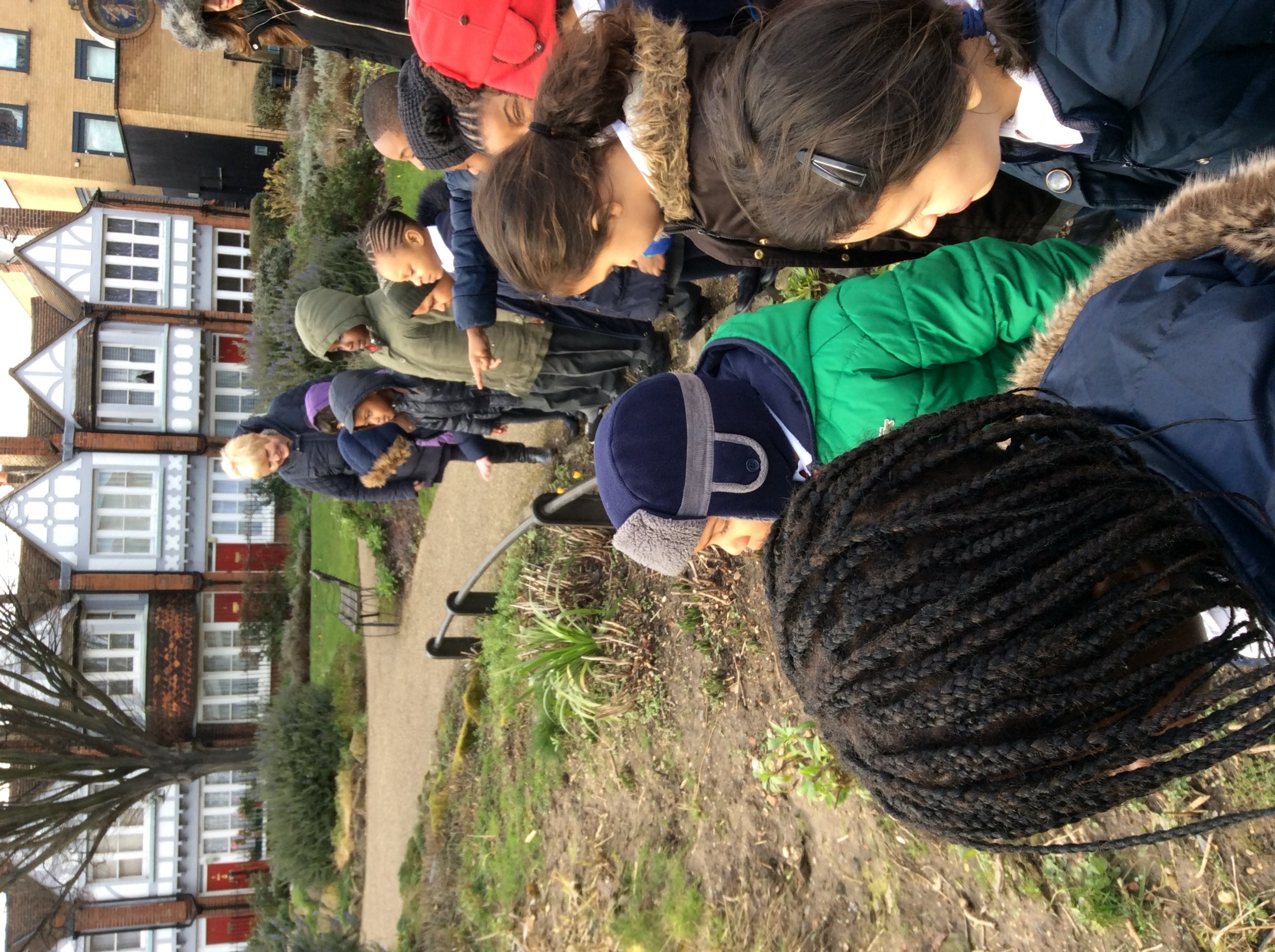 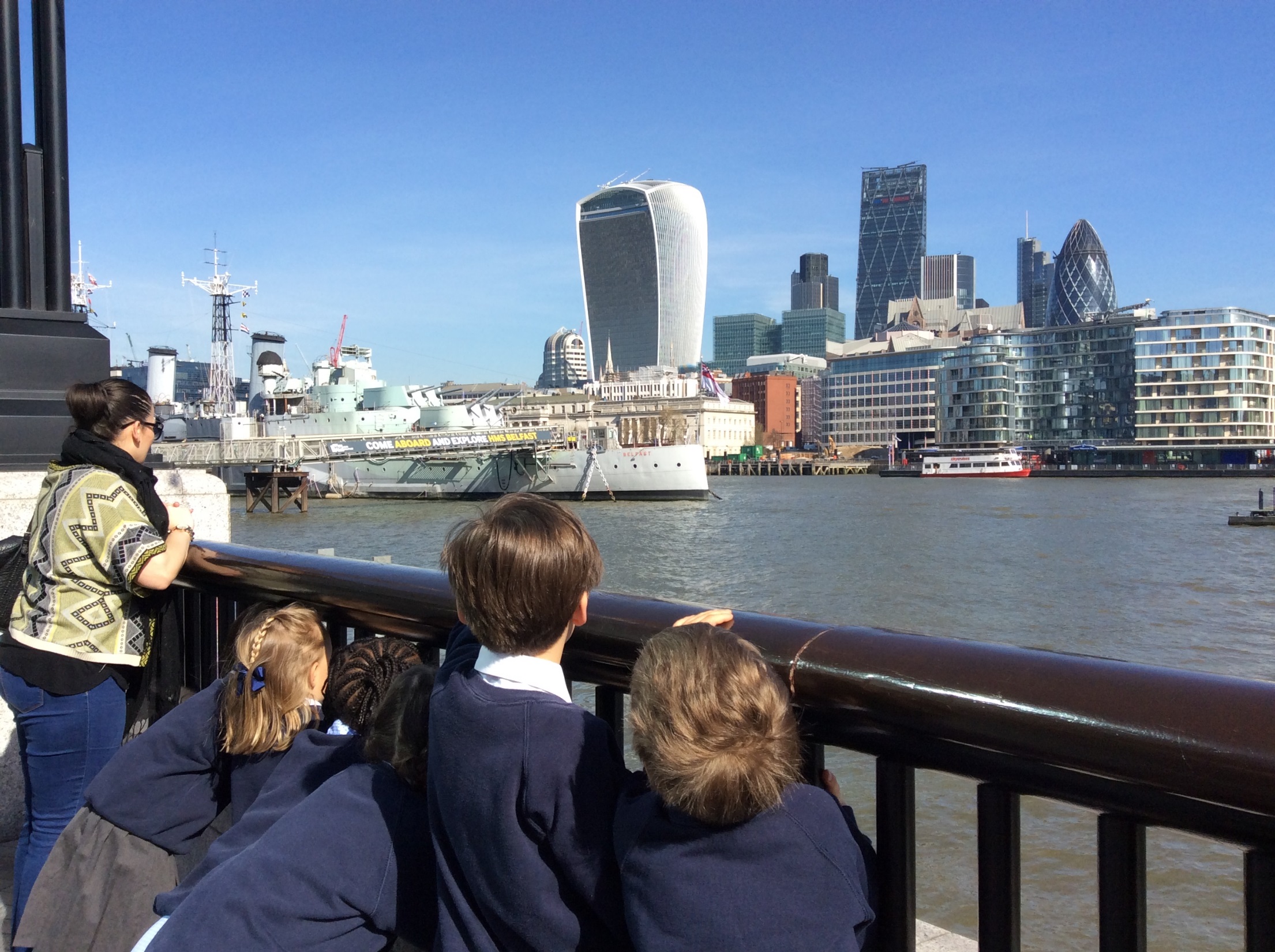 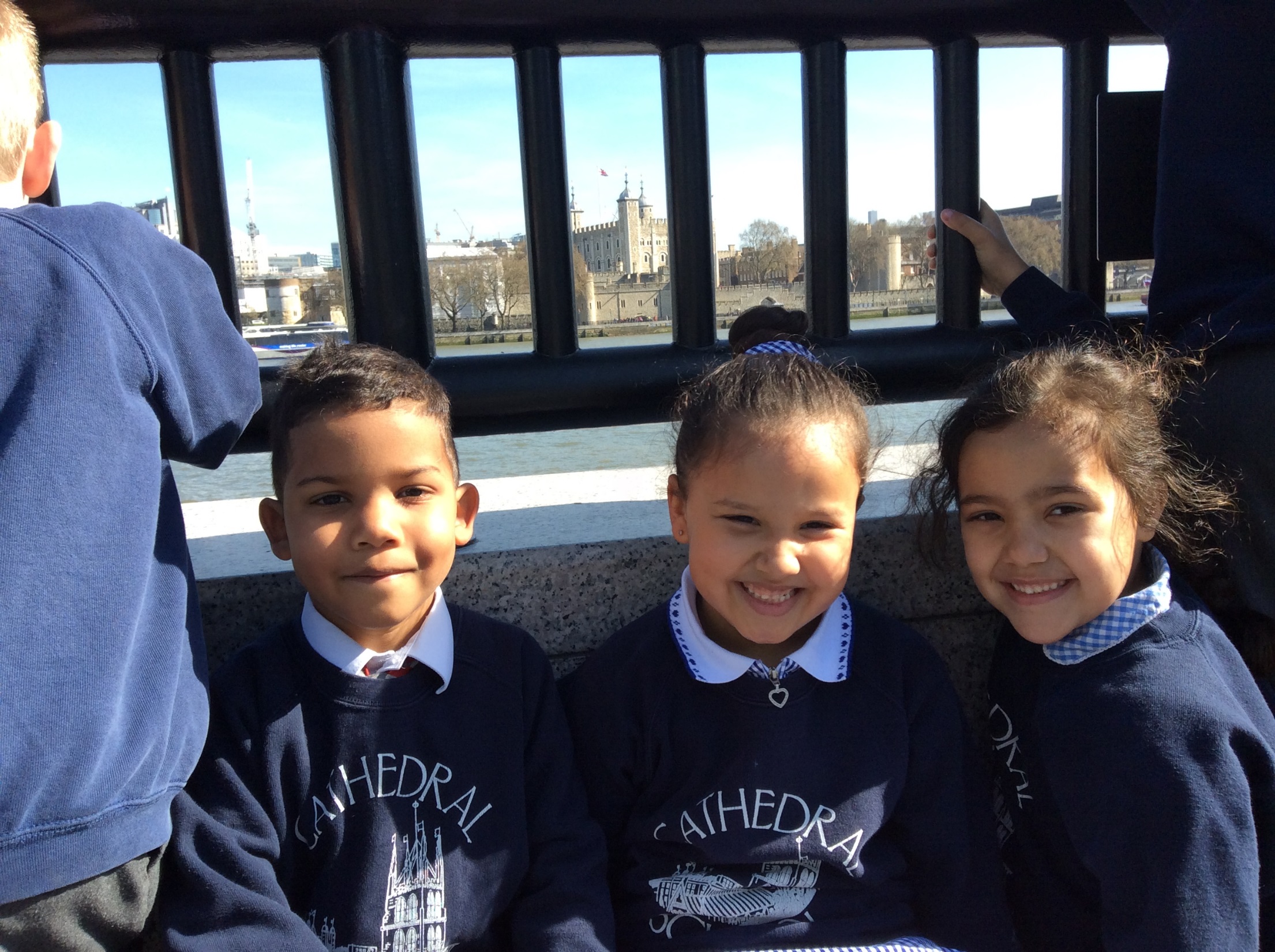 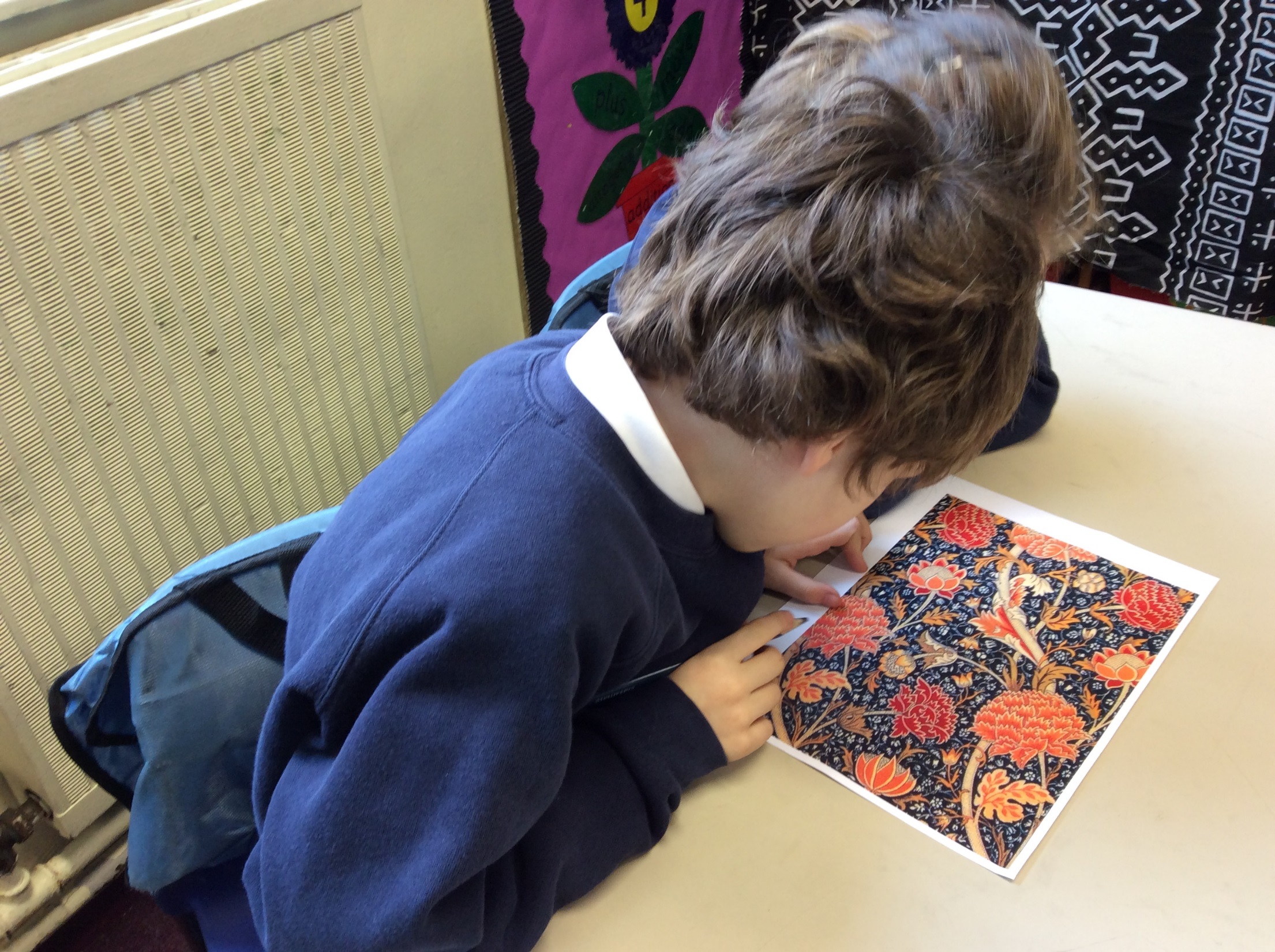 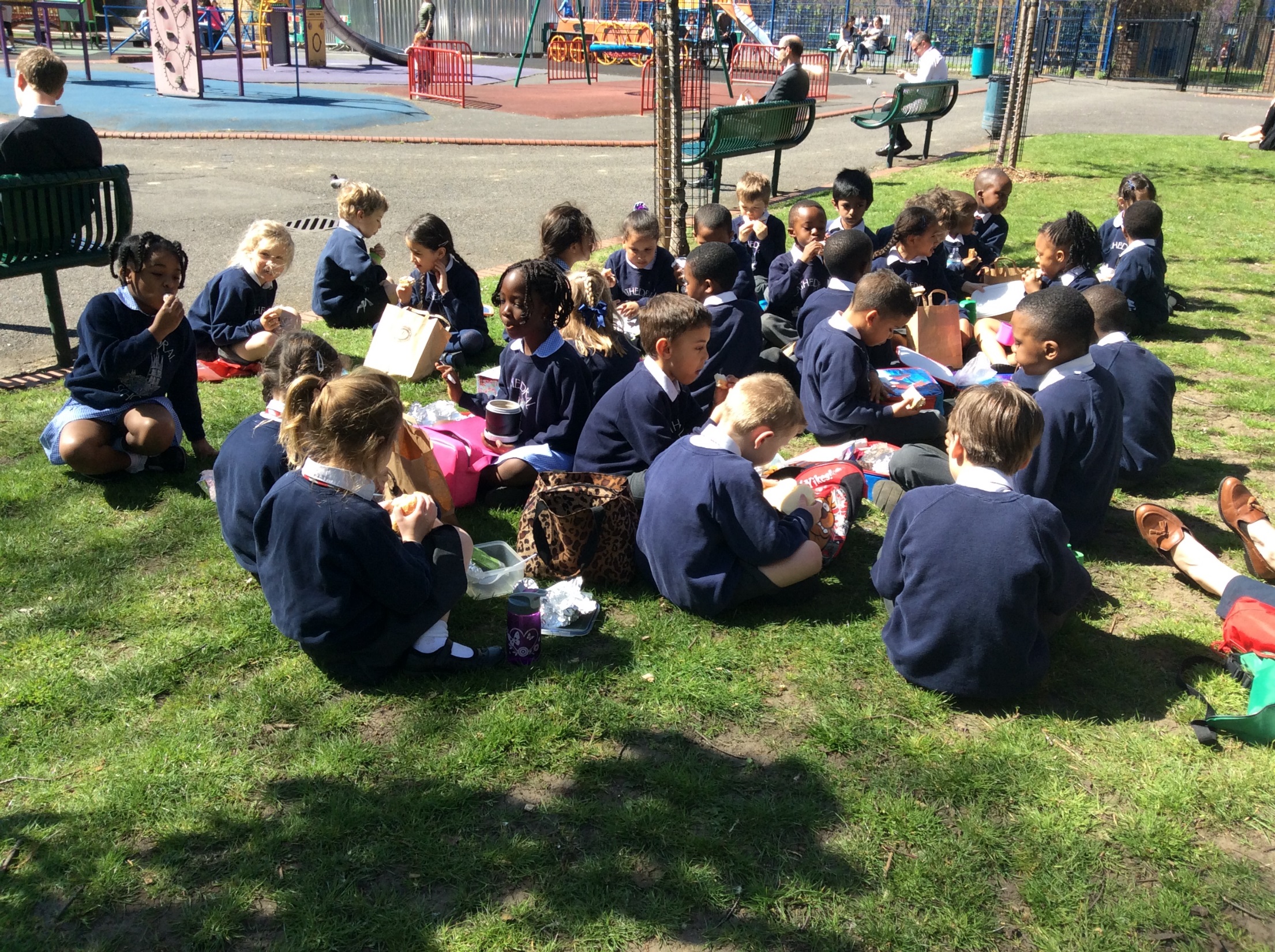 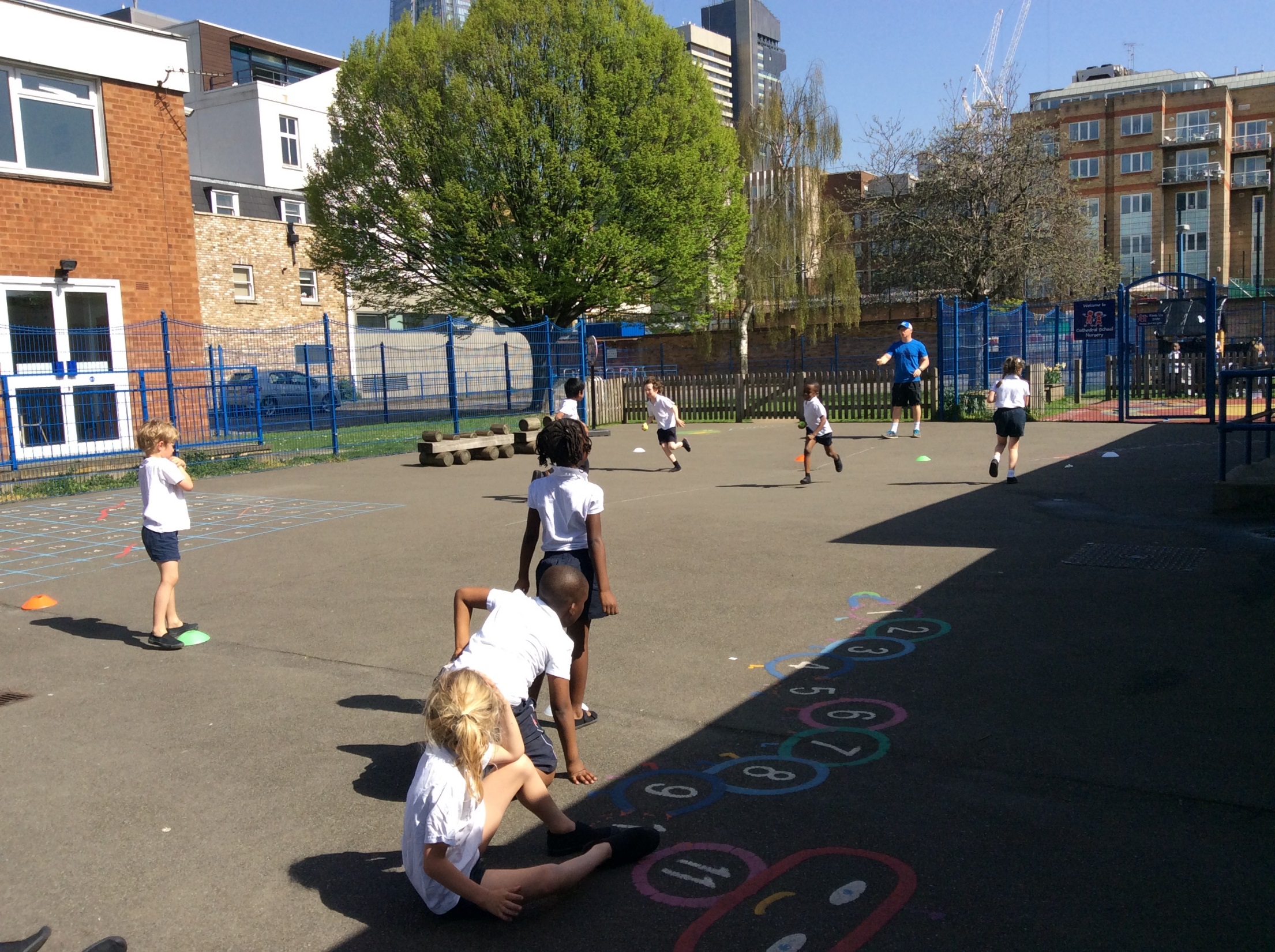 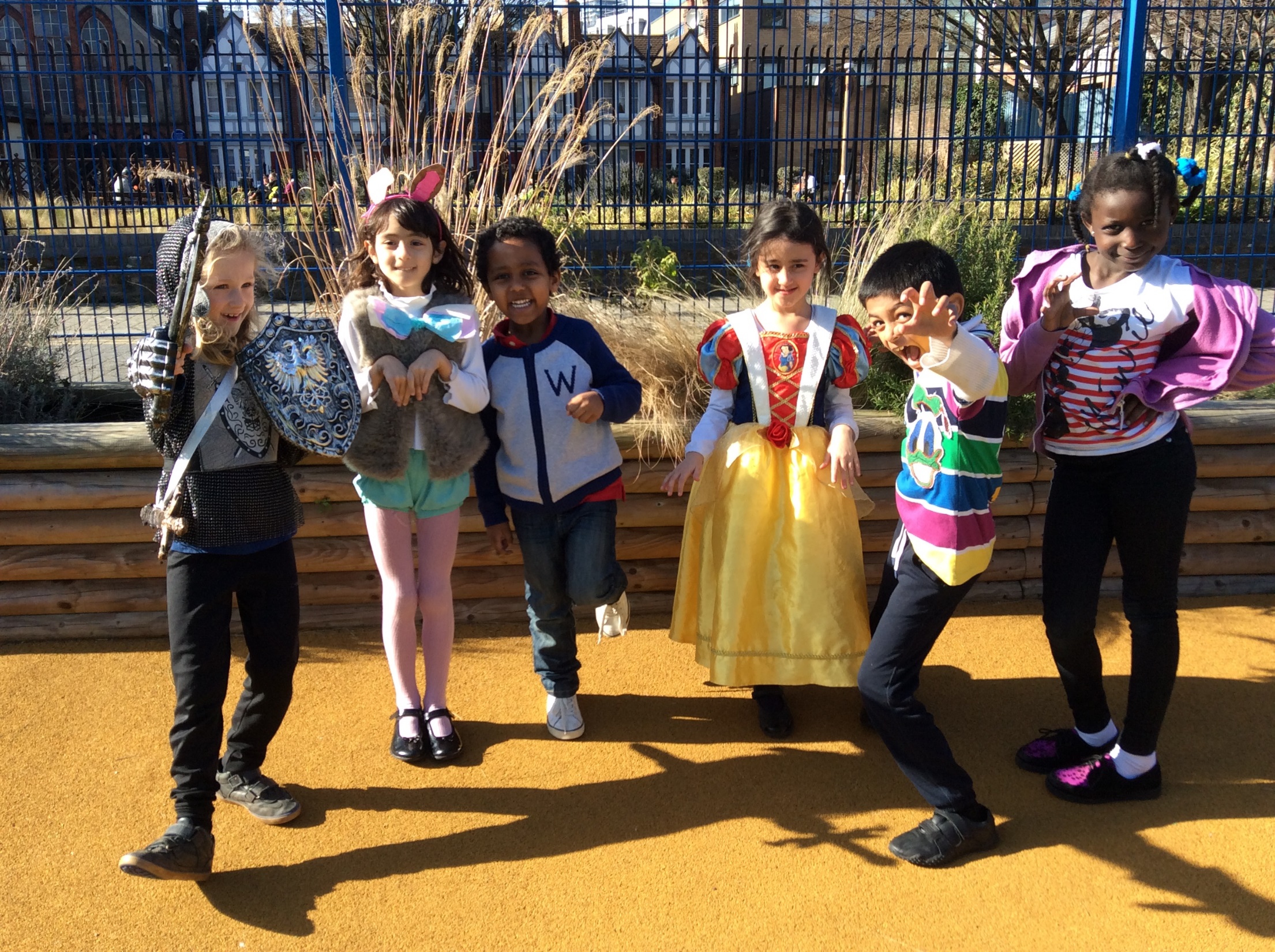 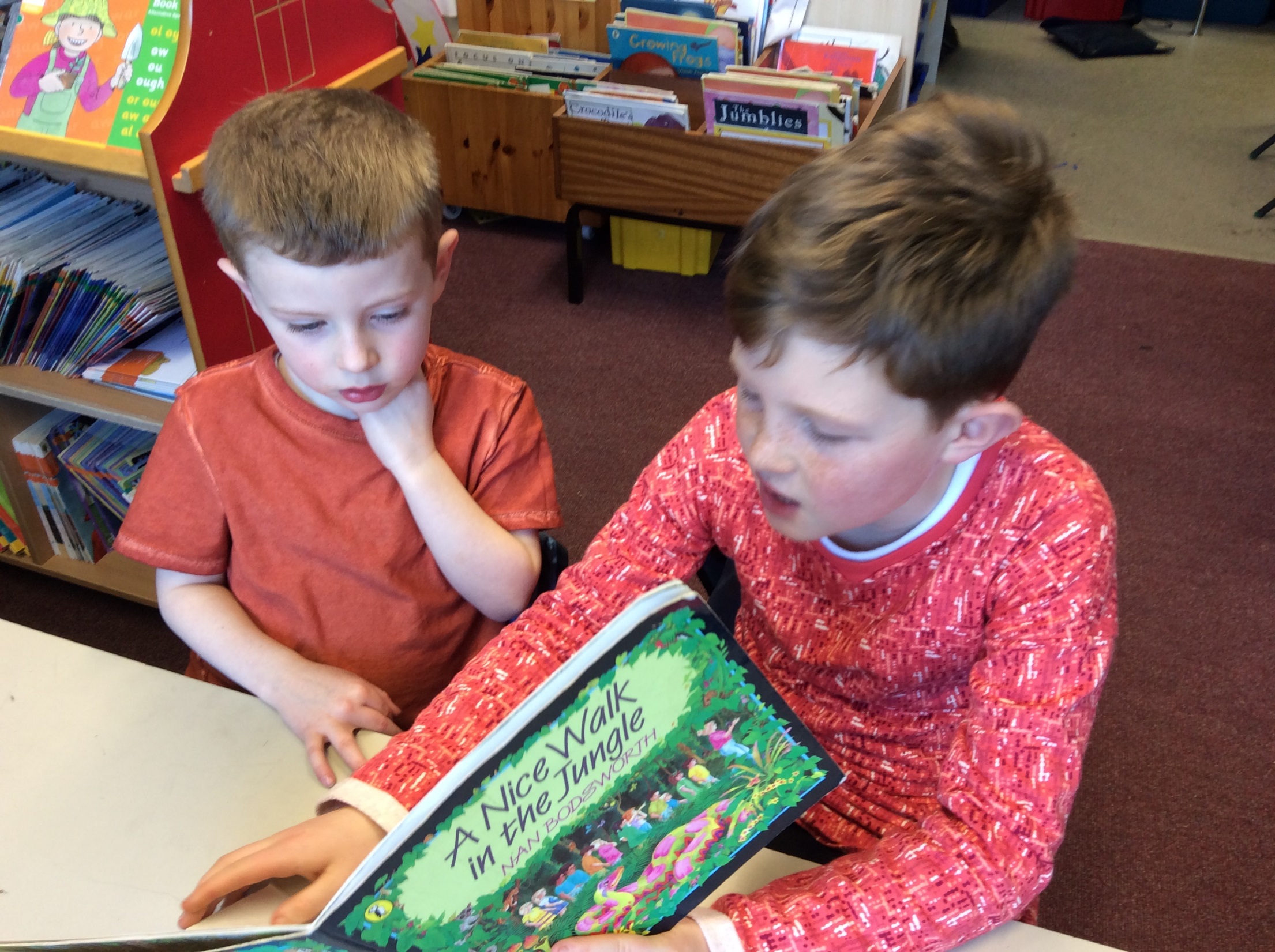 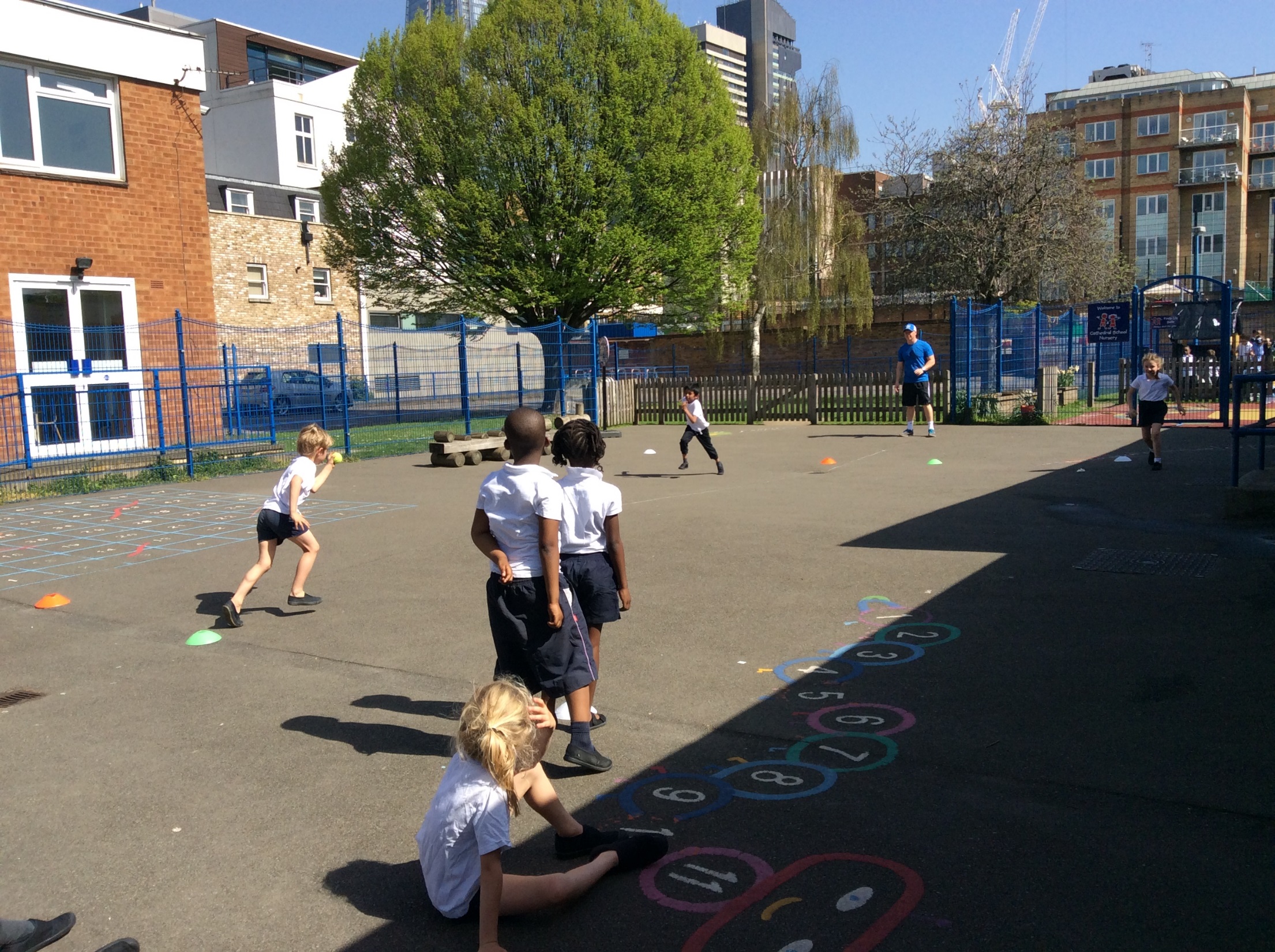 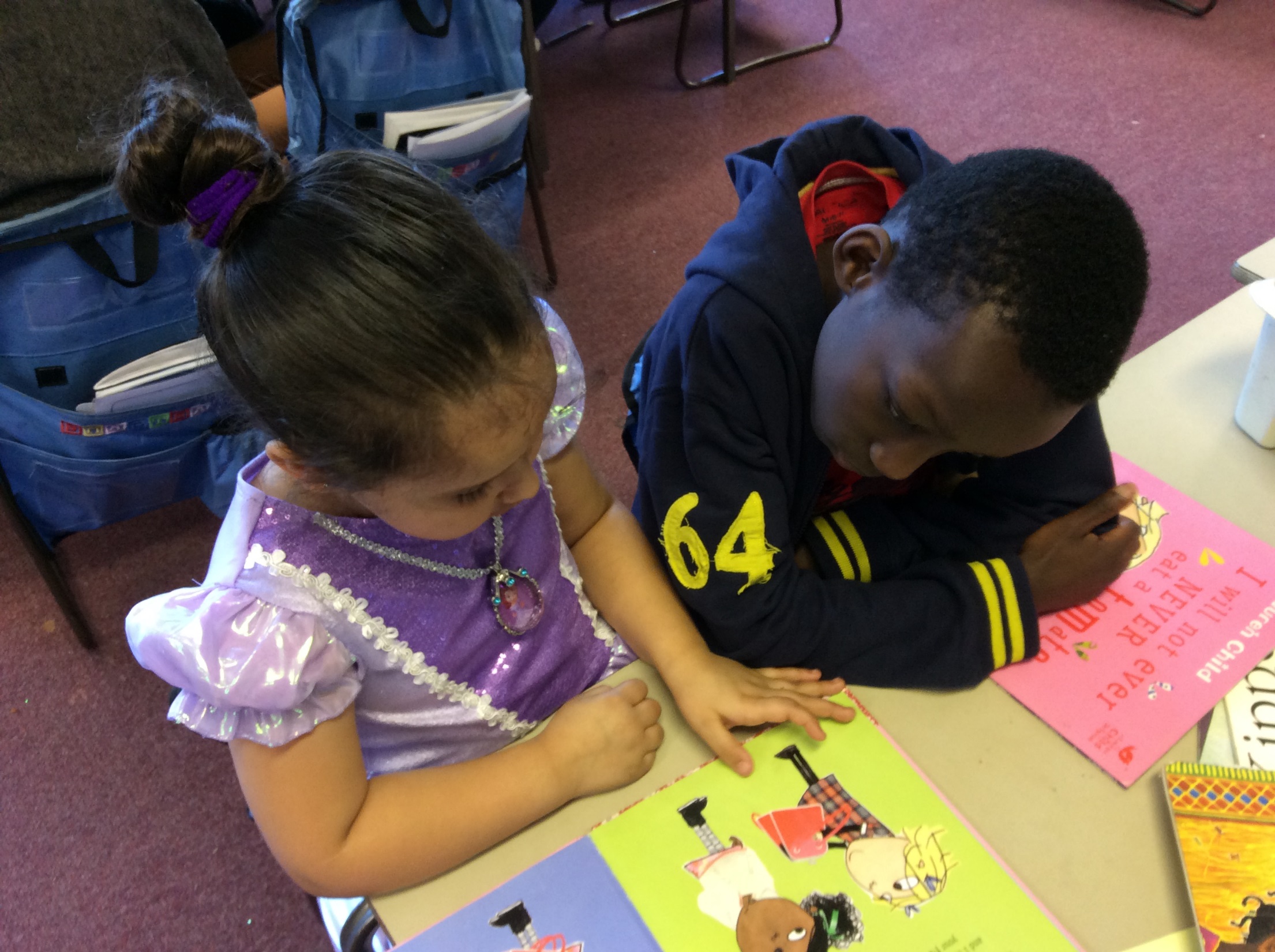 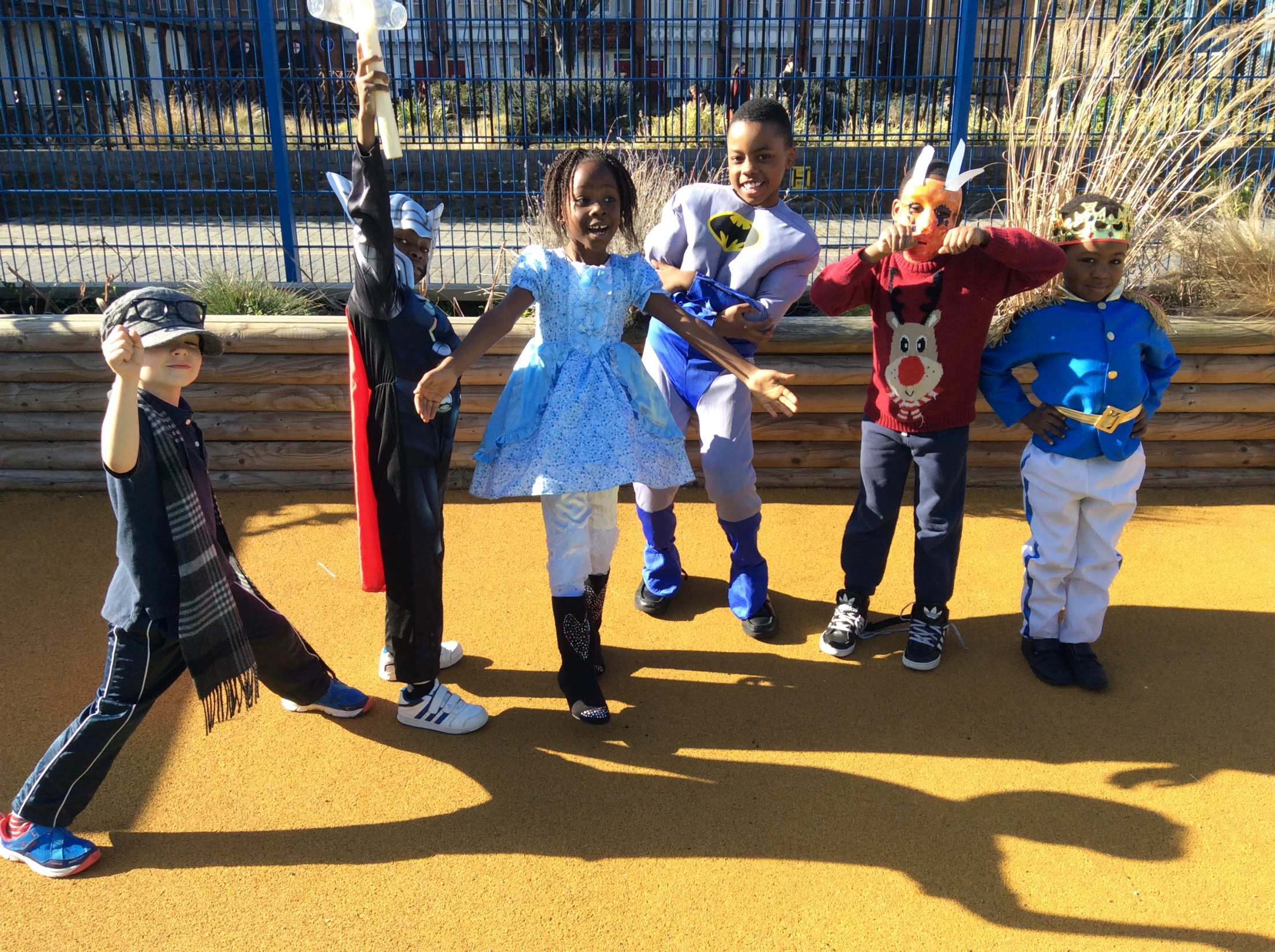 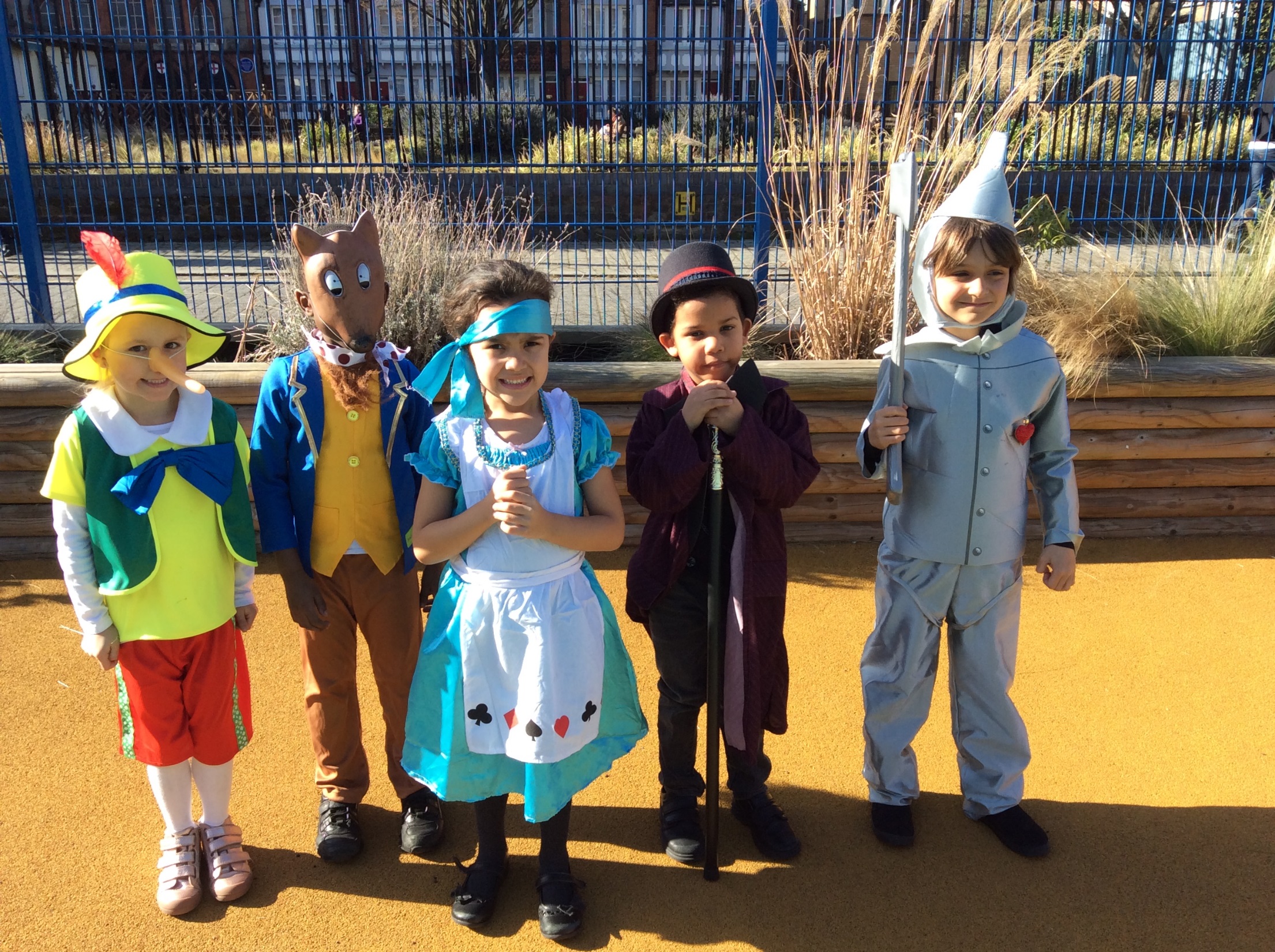 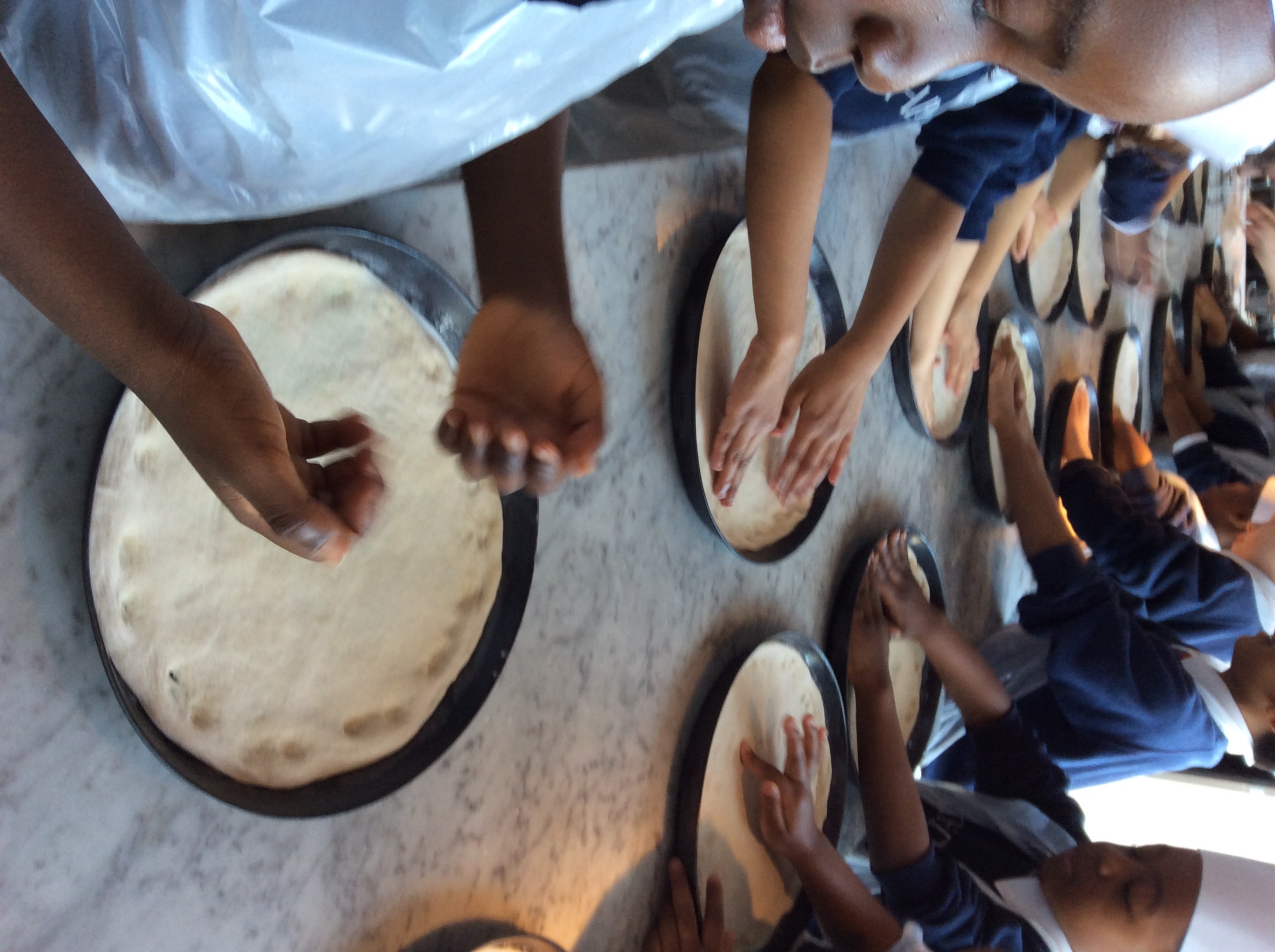 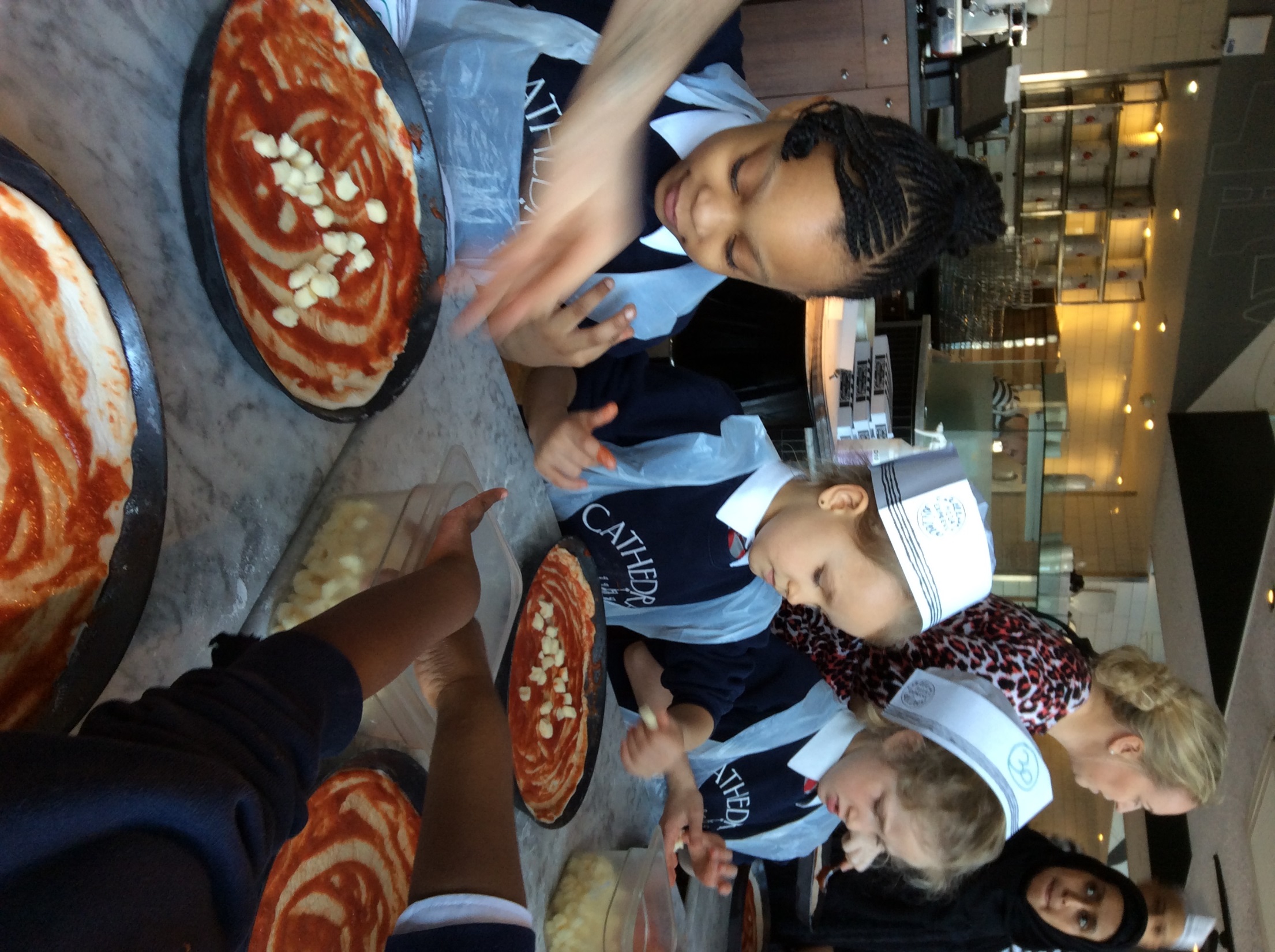 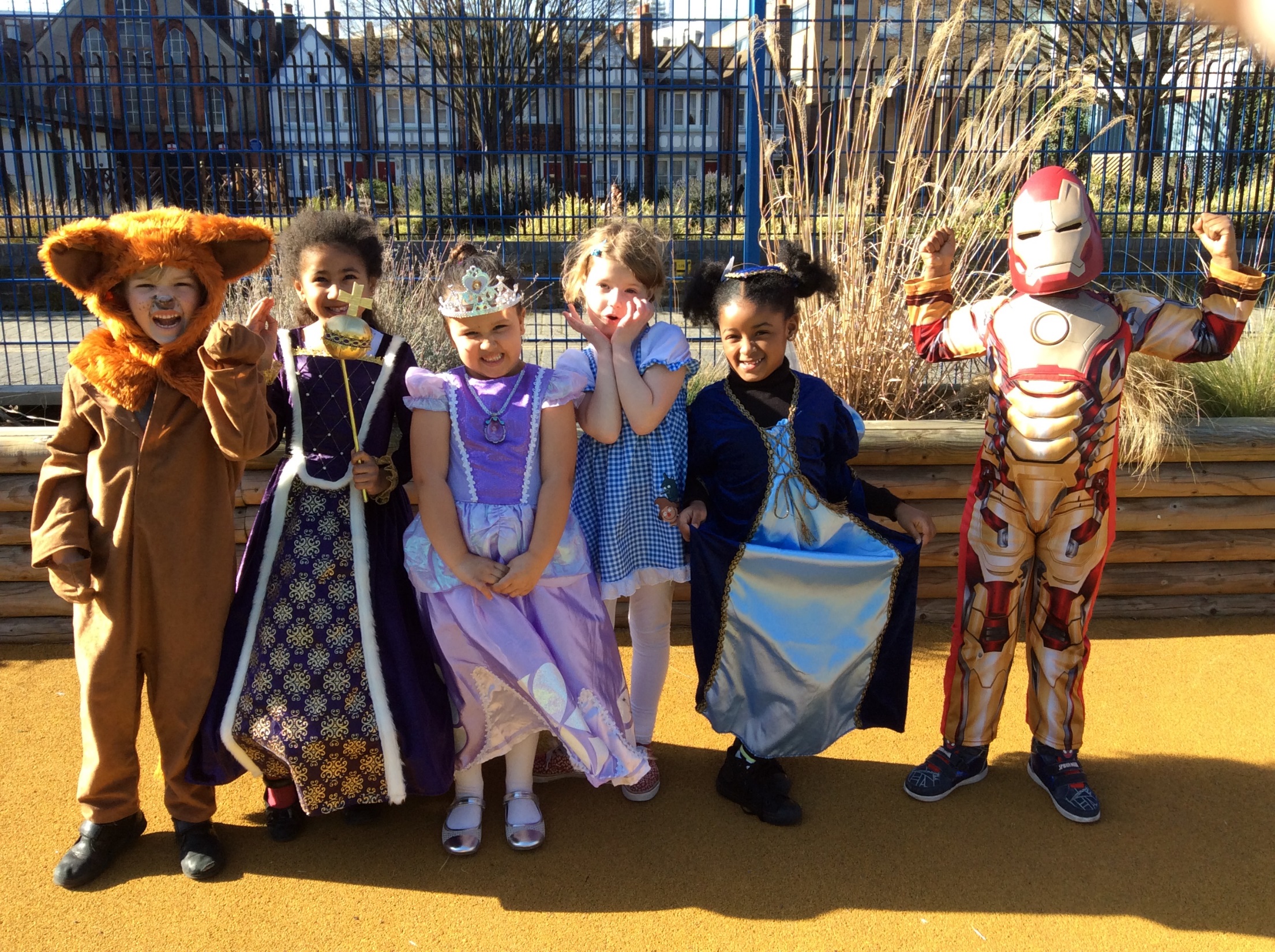 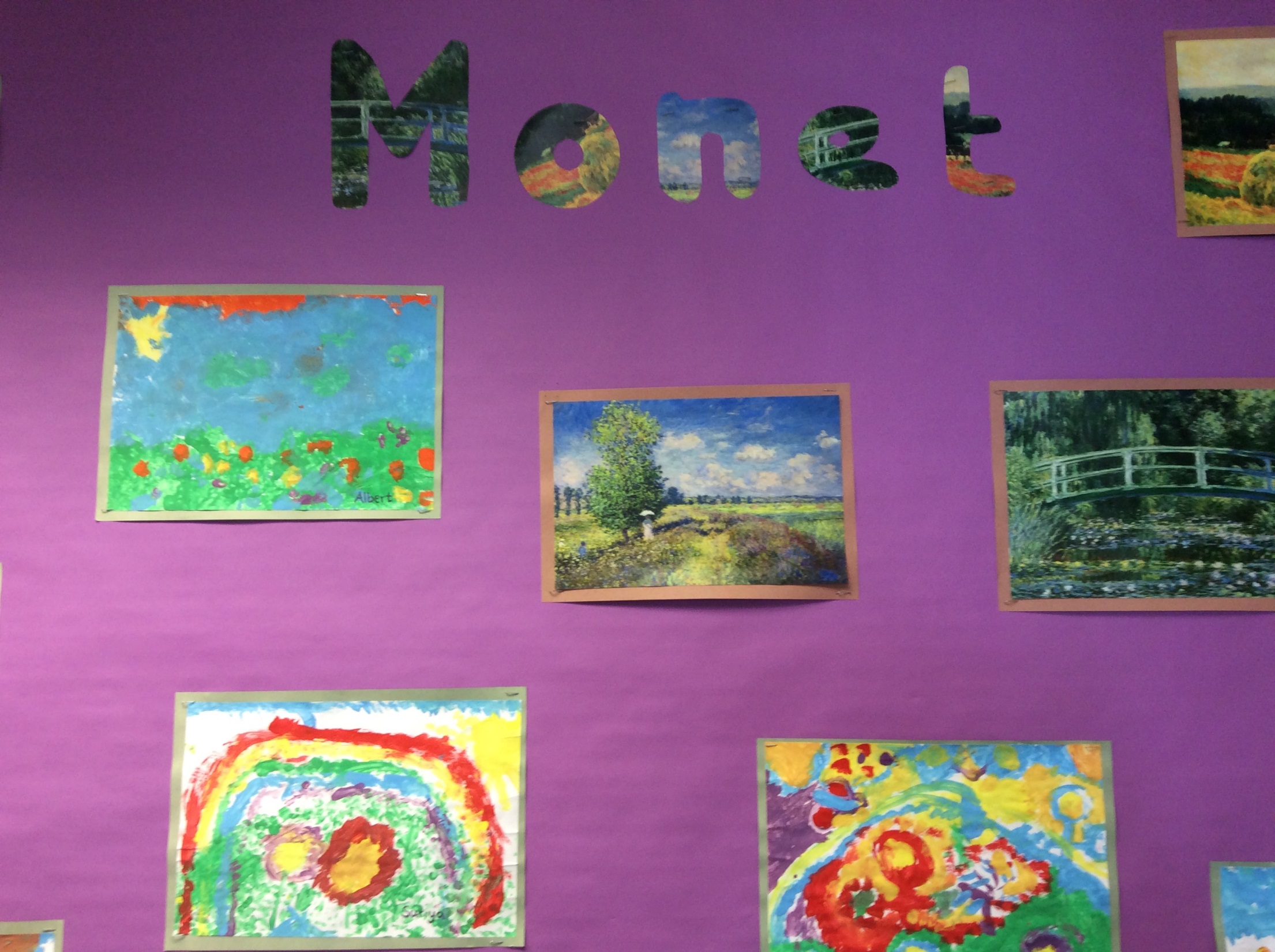 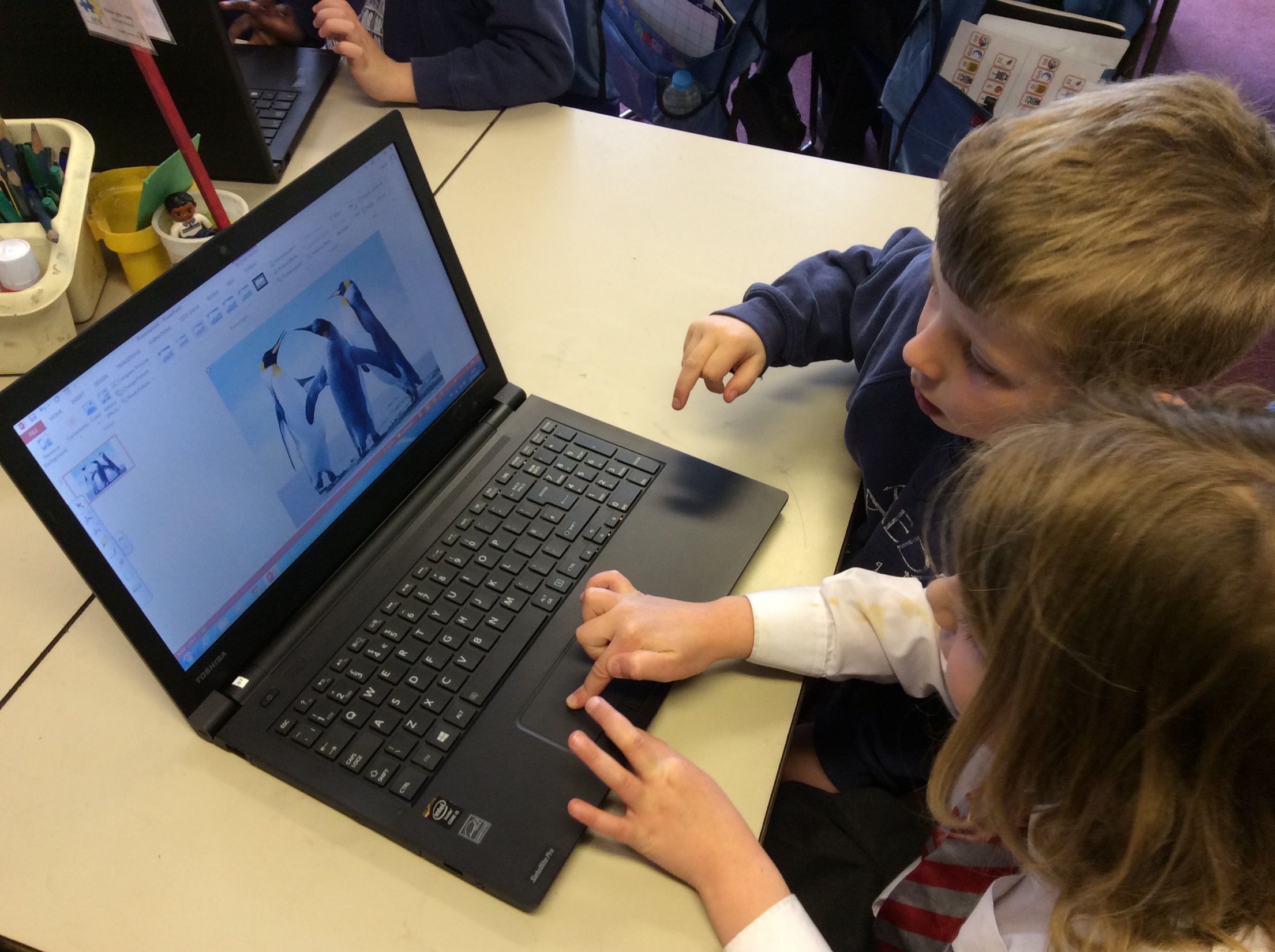 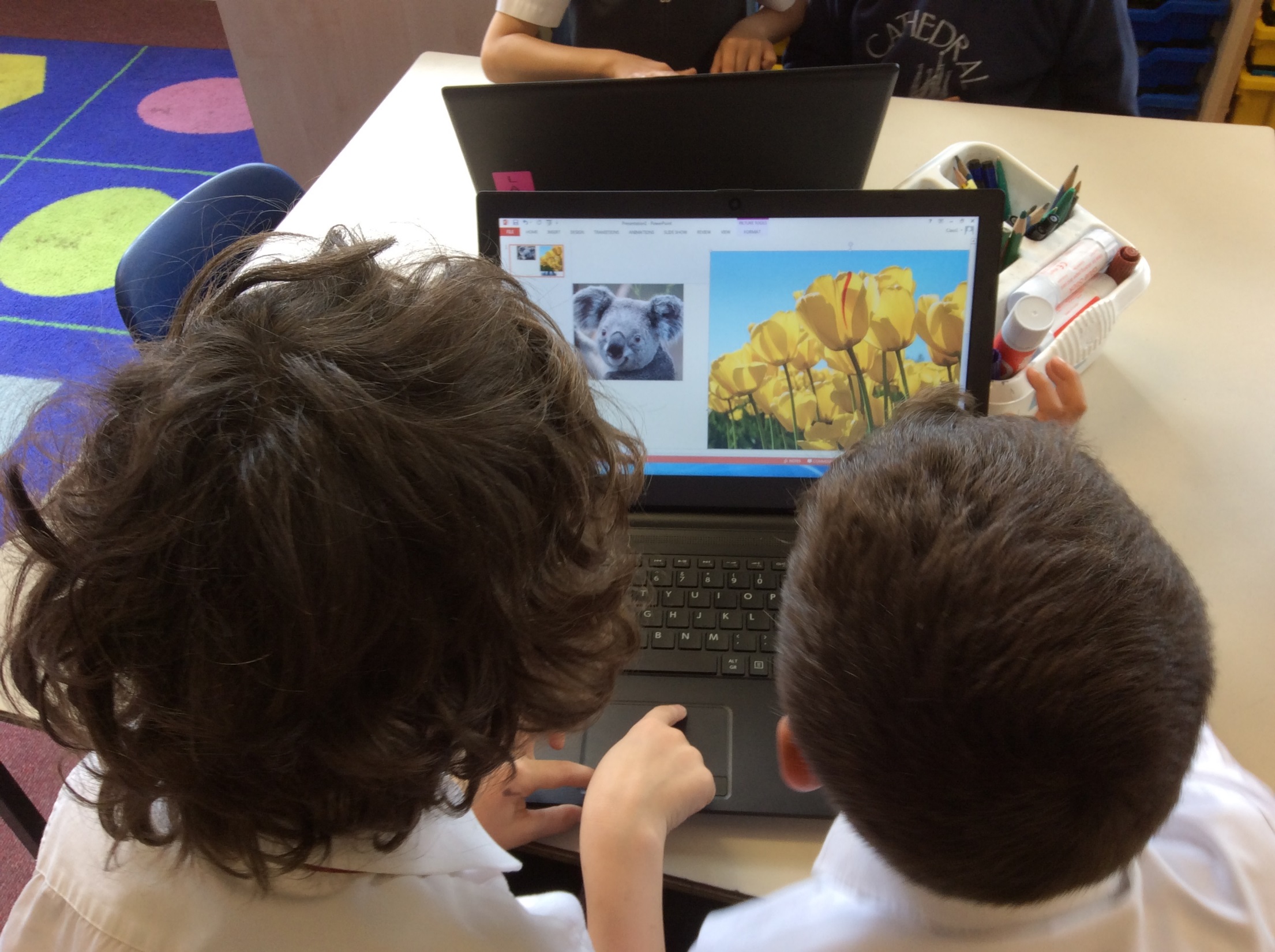 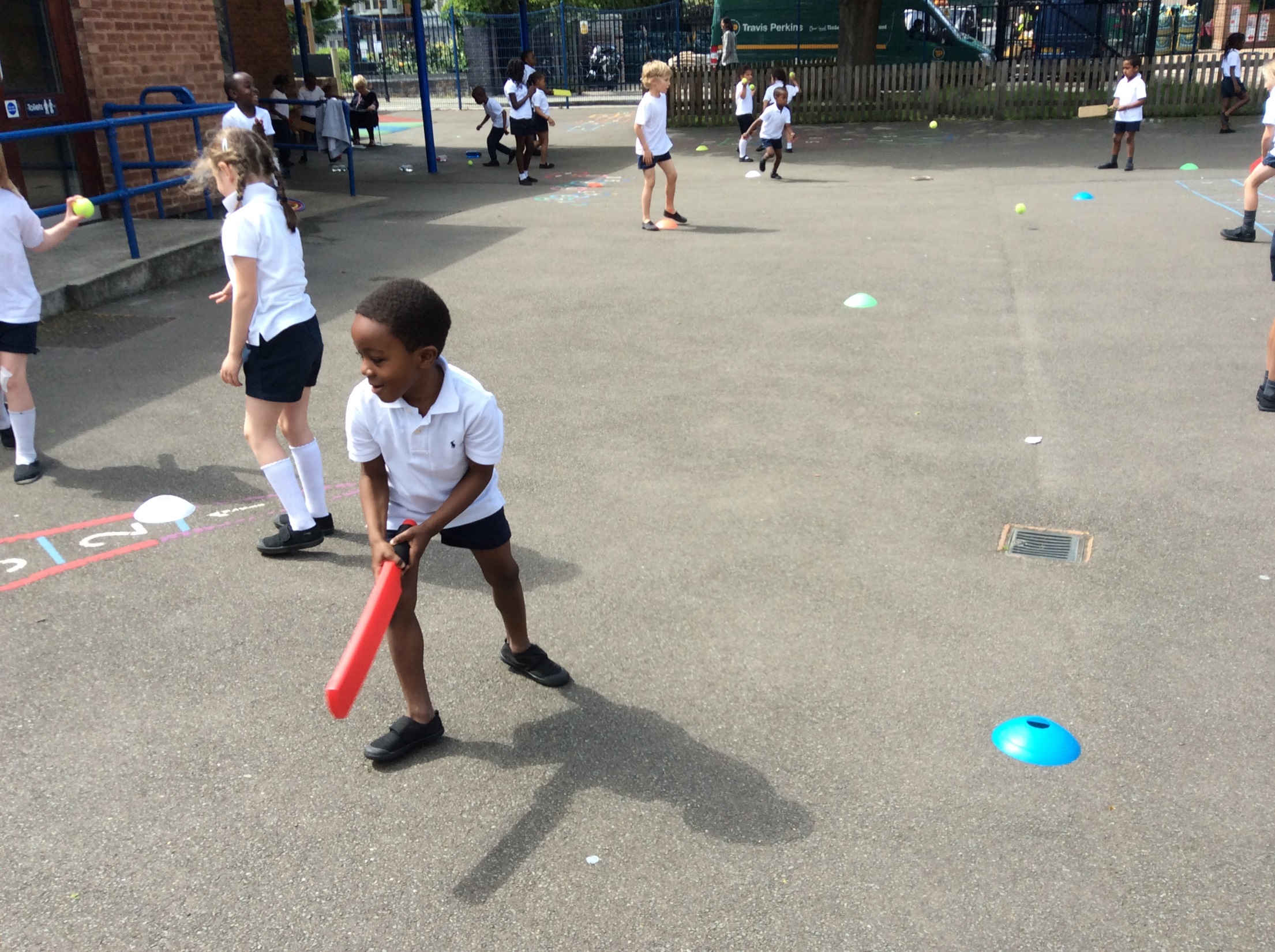 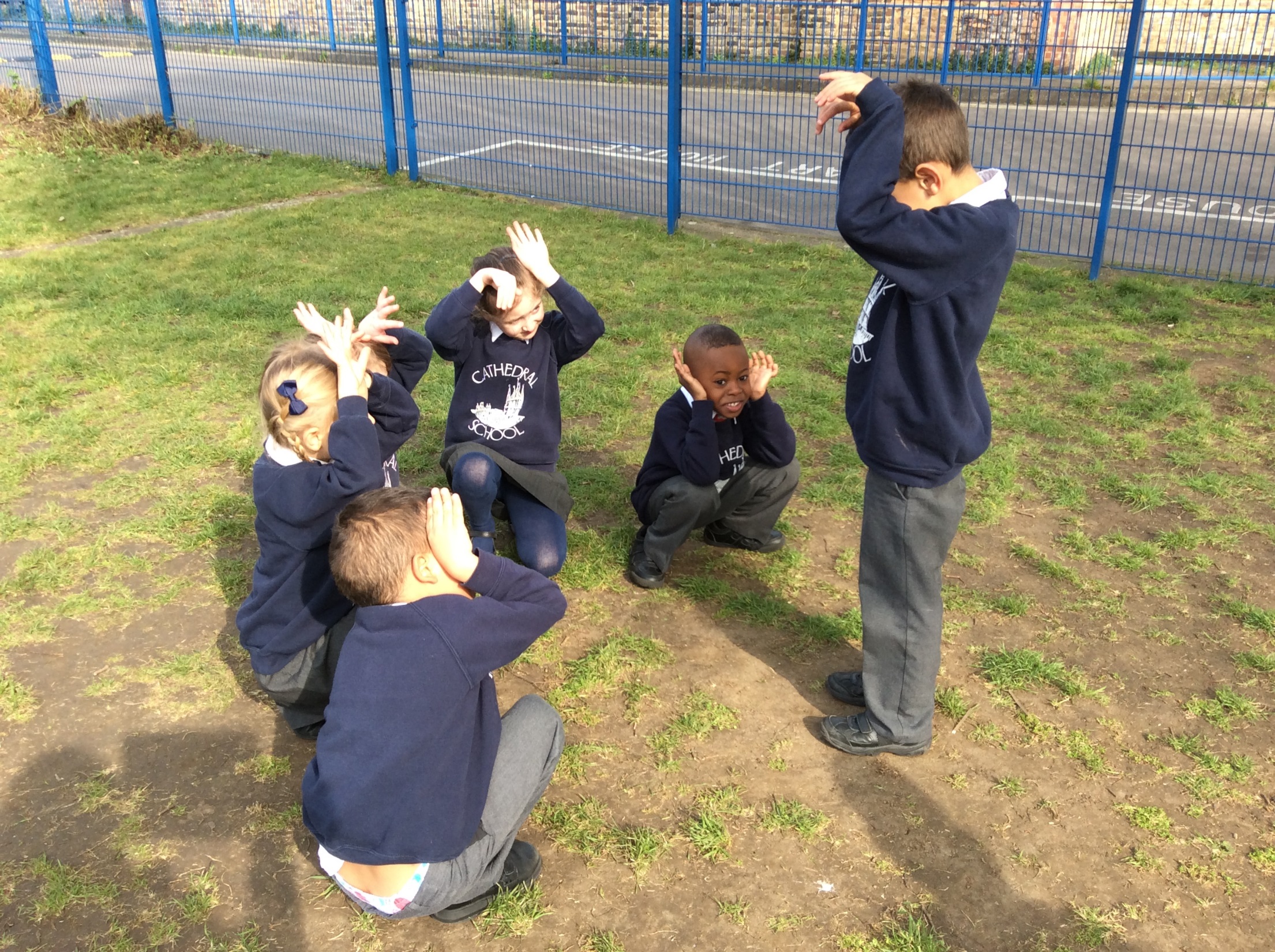 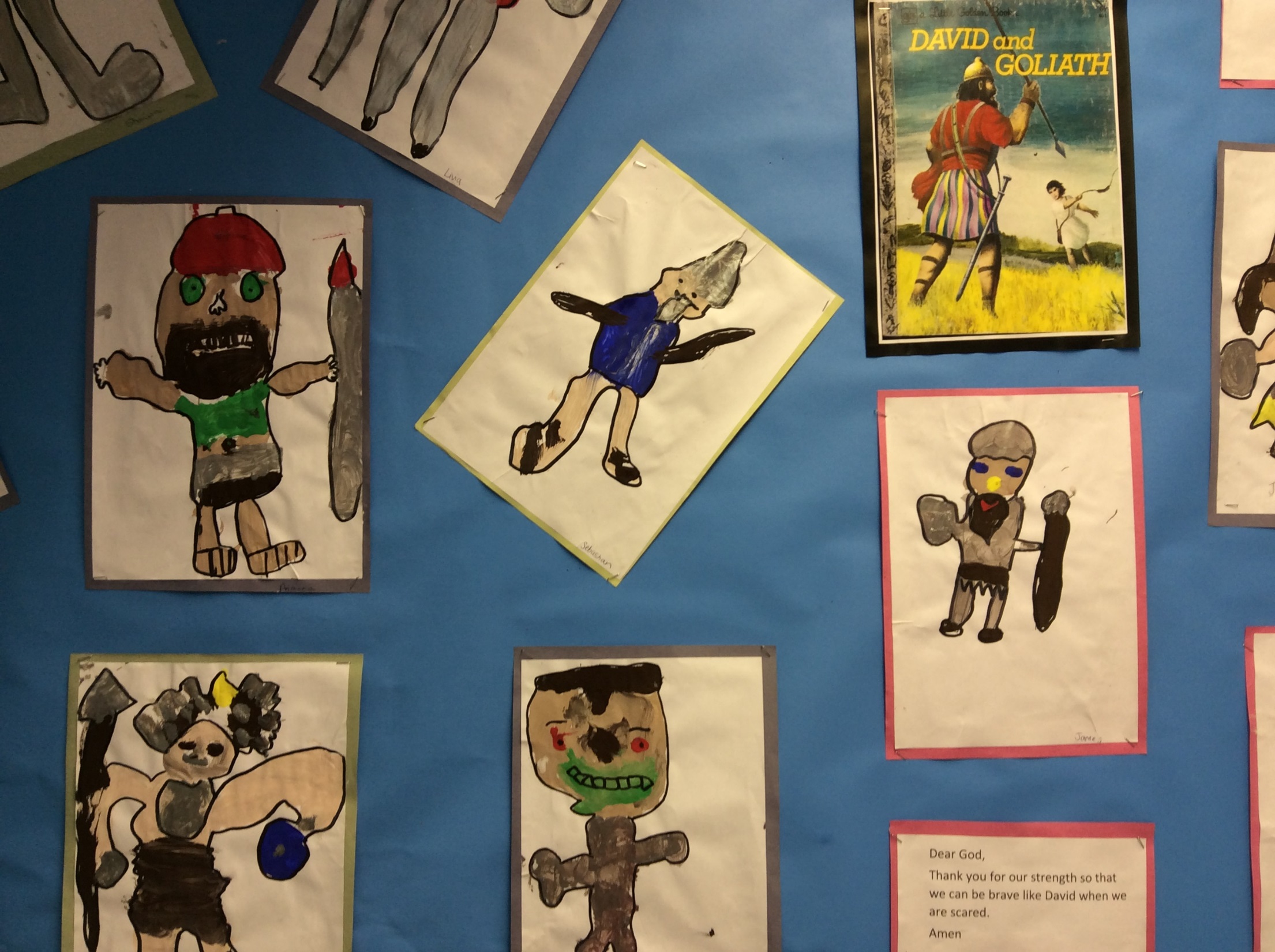 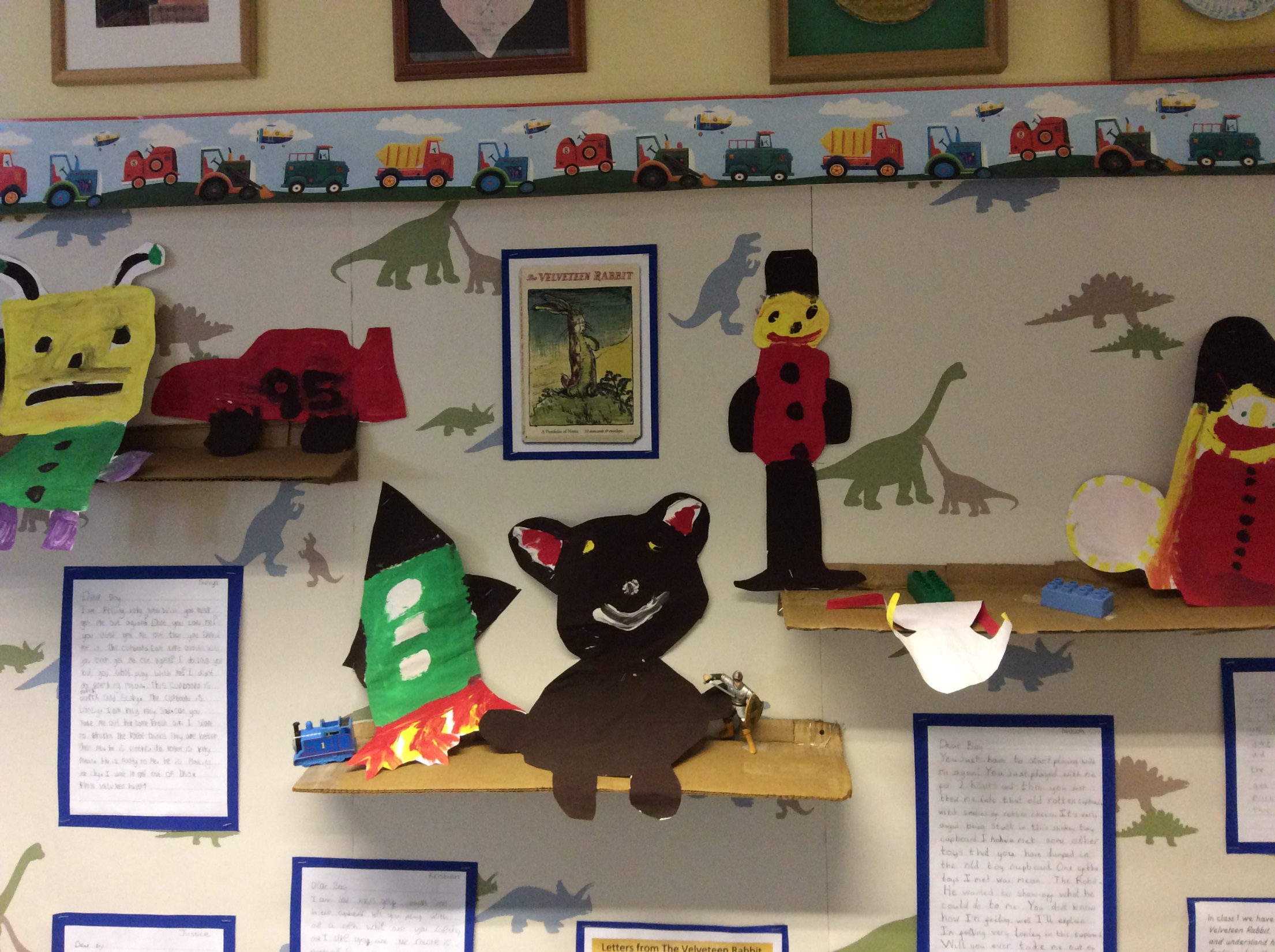 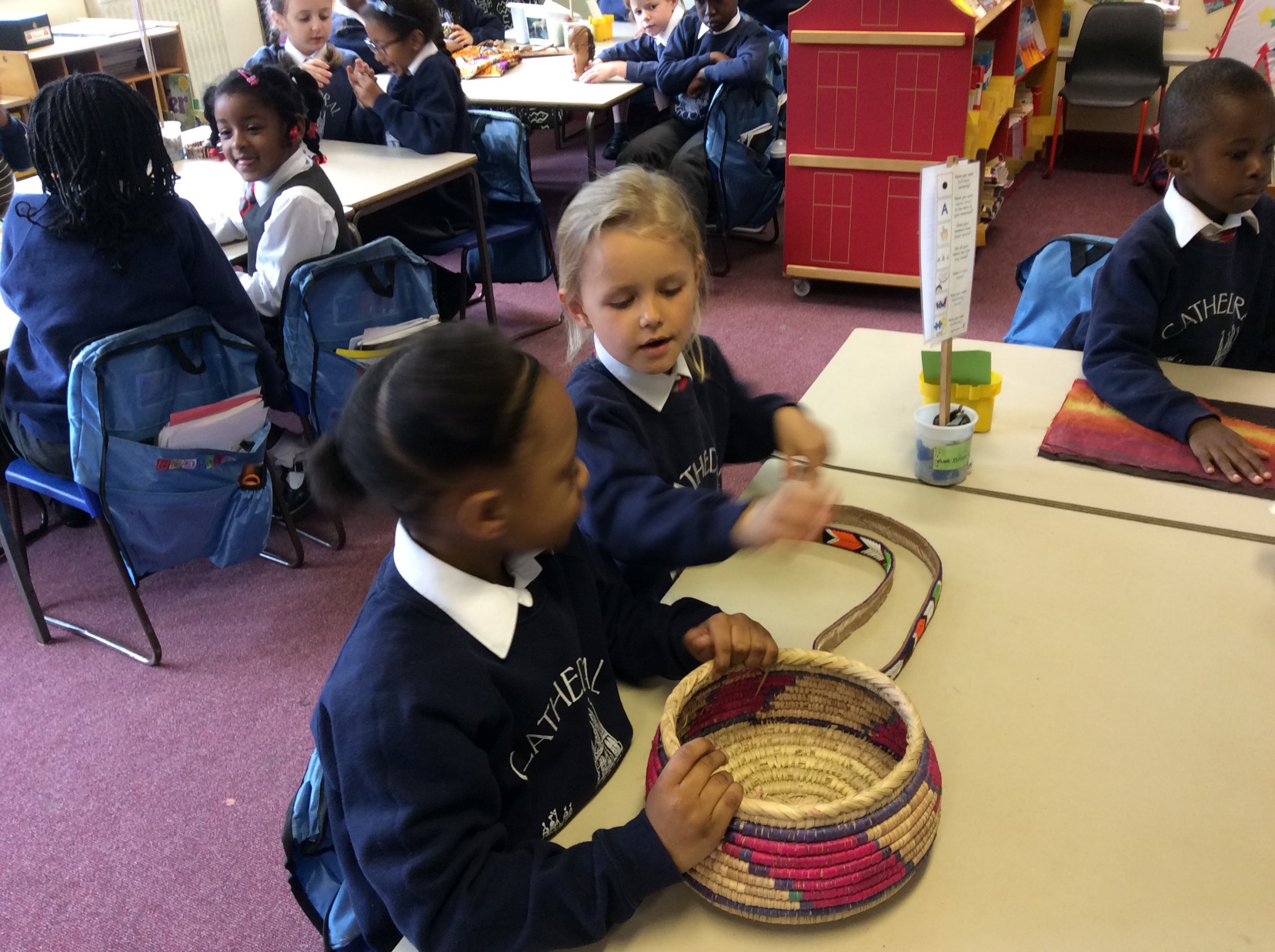 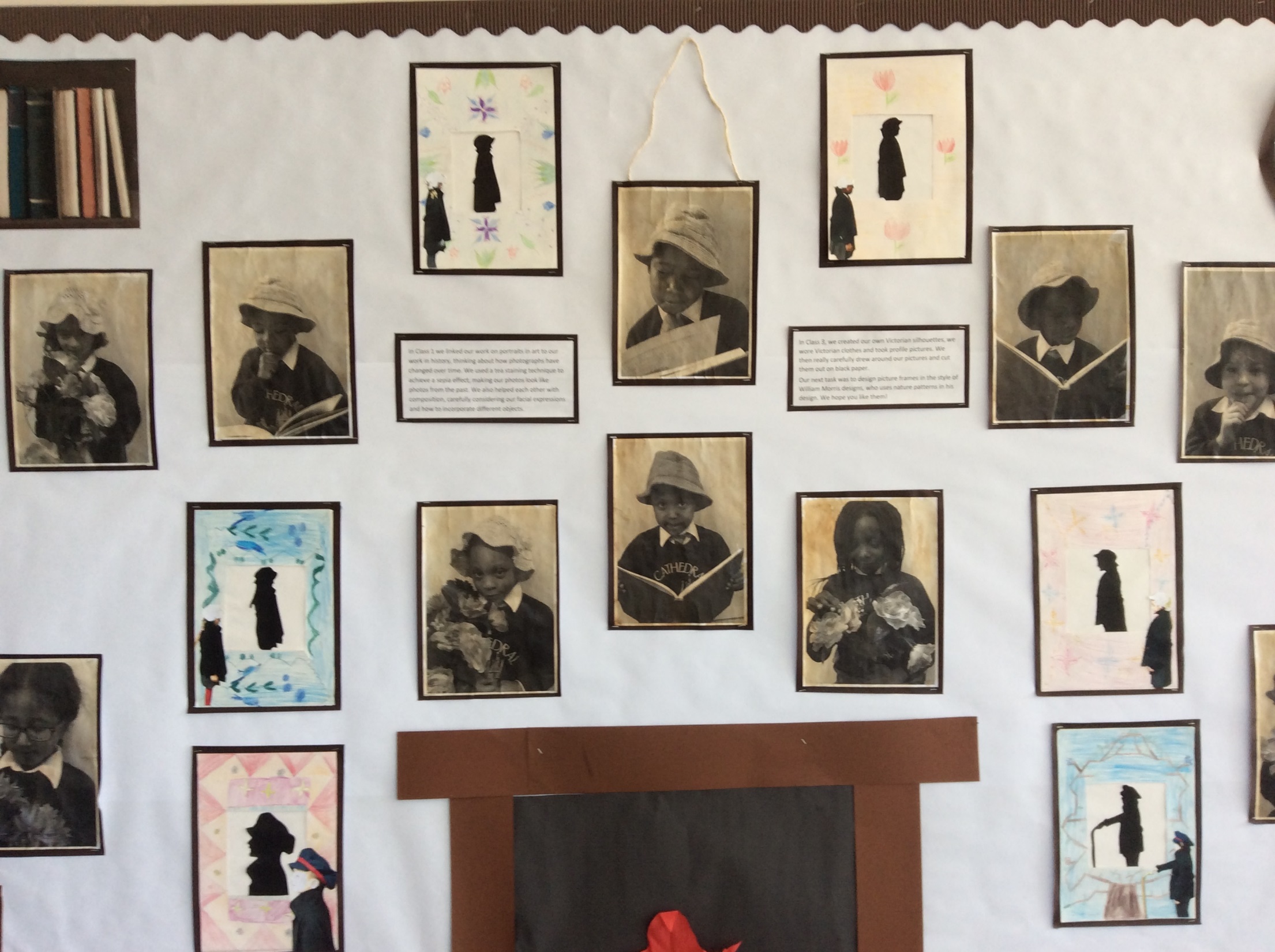 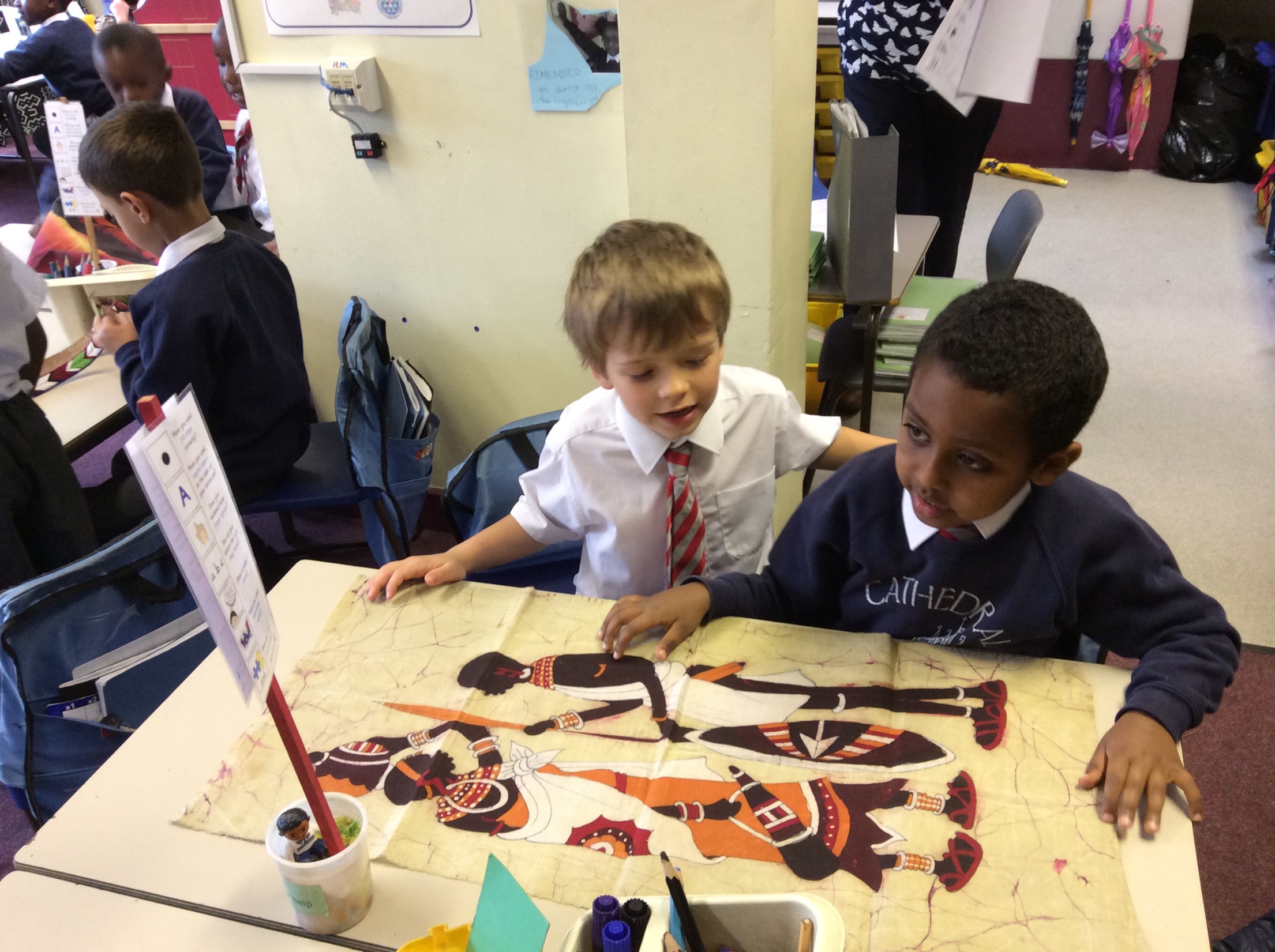 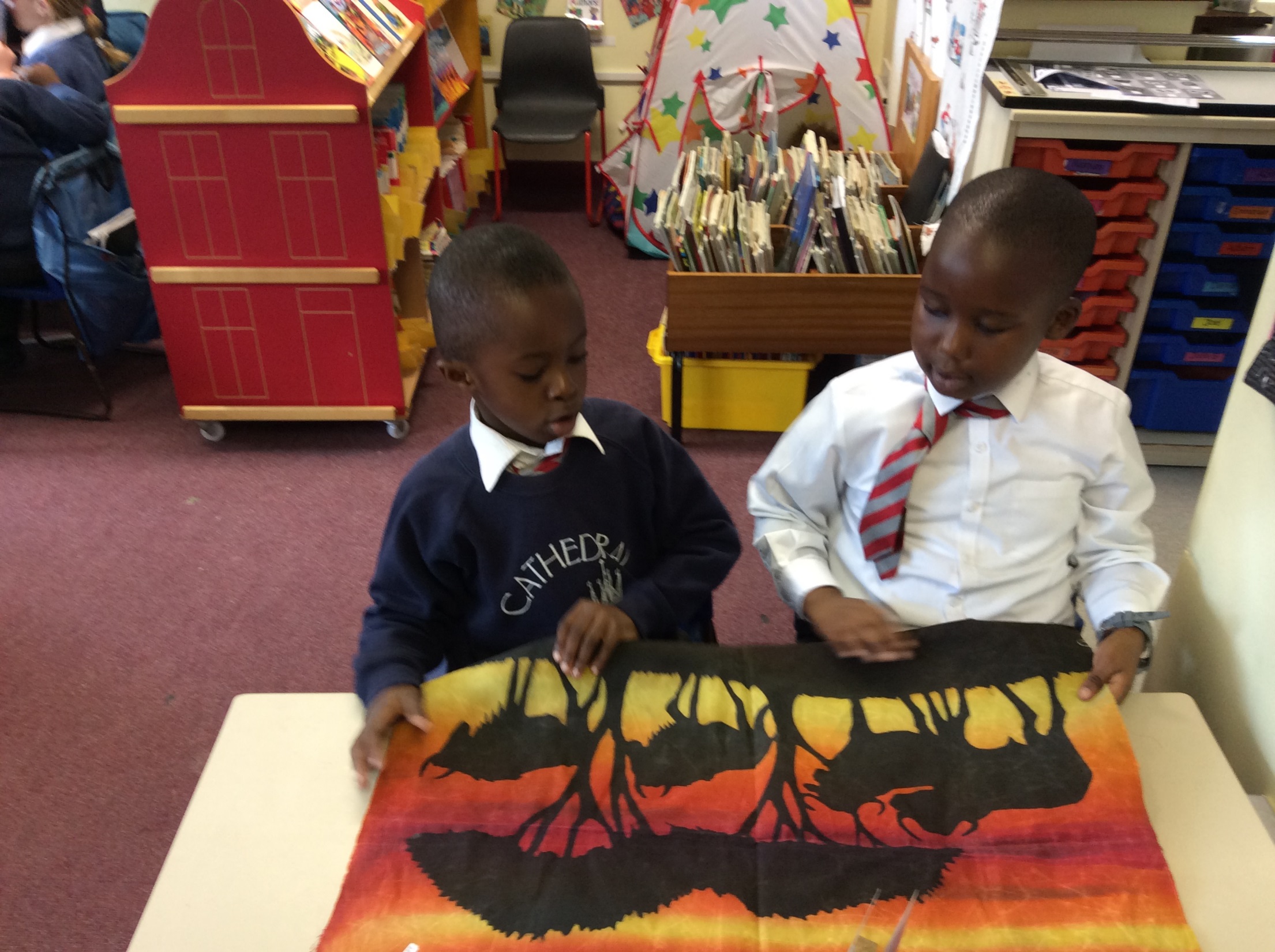 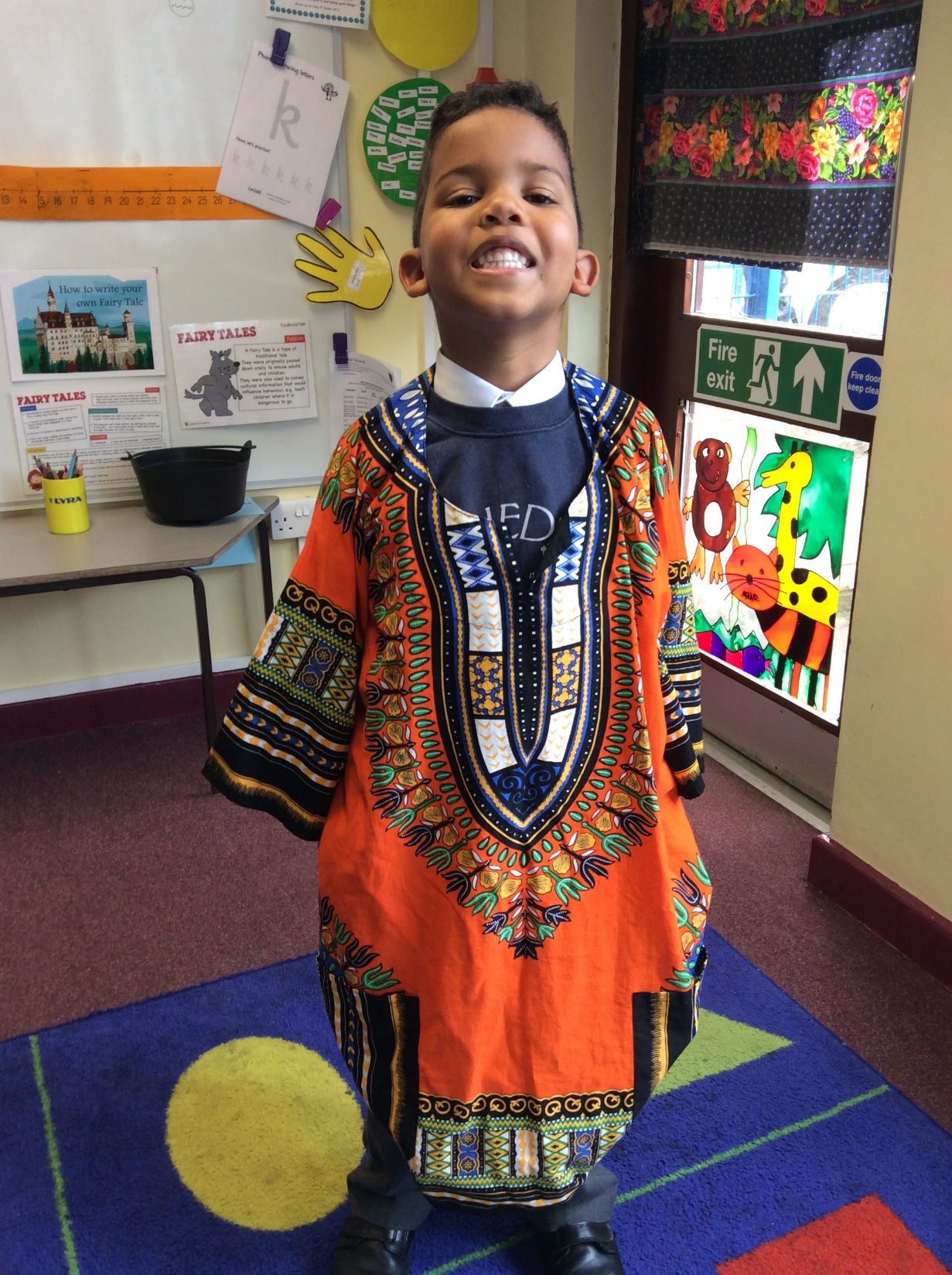 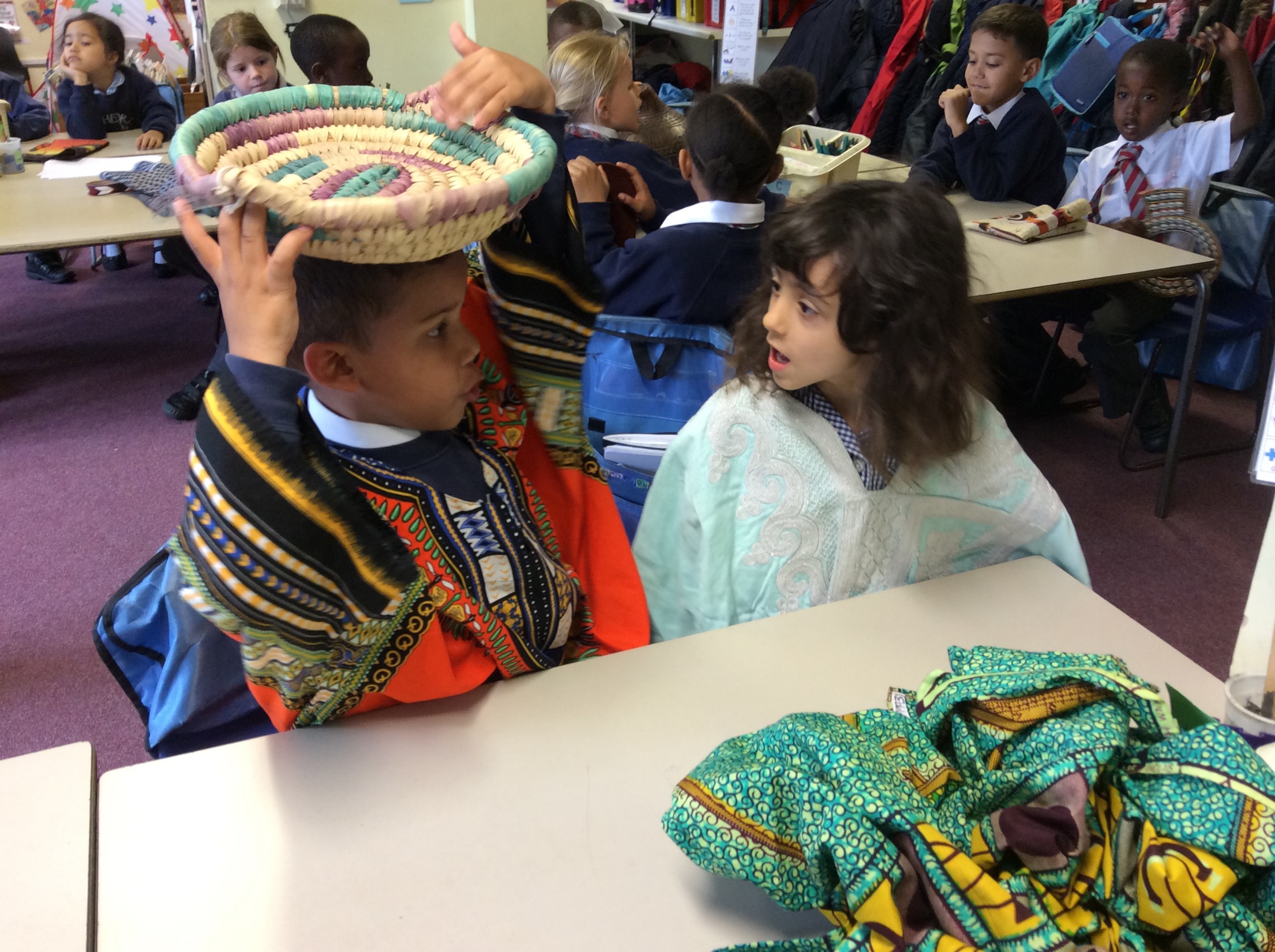 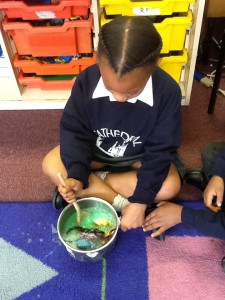 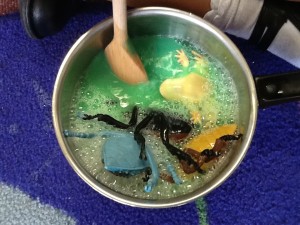 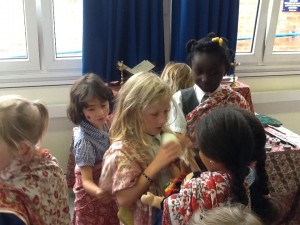